3D Mesh Datafor Face and Head Analysis
1
3D Head Mesh Data
Stereo Vision
 Active Stereo
 3D Reconstruction
 3dMD System
2
Data Types
Volumetric Data
Voxel grids
Occupancy
Density
Surface Data
Point clouds
Range images (range maps)
3
Range Acquisition Taxonomy
Mechanical (CMM, jointed arm)
Inertial (gyroscope, accelerometer)
Contact
Ultrasonic trackers
Magnetic trackers
Industrial CT
Rangeacquisition
Transmissive
Ultrasound
MRI
Radar
Non-optical
Sonar
Reflective
Optical
4
Range Acquisition Taxonomy
Shape from X:
	stereo
	motion
	shading
	texture
	focus
	defocus
Passive
Opticalmethods
Active variants of passive methods
	Stereo w. projected texture
	Active depth from defocus
	Photometric stereo
Active
Time of flight
Triangulation
5
Optical Range Scanning Methods
Advantages:
Non-contact
Safe
Usually inexpensive
Usually fast
Disadvantages:
Sensitive to transparency
Confused by specularity and interreflection
Texture (helps some methods, hurts others)
6
Stereo
Find feature in one image, search along epipole in other image for correspondence
7
Depth Perception from StereoSimple Model:  Parallel Optic Axes
image plane
z
Z
f
camera
L
xl
b
baseline
f
camera
R
xr
x-b
X
P=(x,z)
y-axis is
perpendicular
to the page.
z           x-b
f            xr
z           x
f           xl
z           y           y
f           yl          yr
=
=
=
=
8
Resultant Depth Calculation
For stereo cameras with parallel optical axes, focal length f,
baseline b, corresponding image points (xl,yl) and (xr,yr)
with disparity d:
This method of
determining depth
from disparity is 
called triangulation.
z =  f*b / (xl - xr) = f*b/d

x = xl*z/f   or  b + xr*z/f

y = yl*z/f    or    yr*z/f
9
Epipolar Geometry Constraint:1. Normal Pair of Images
The epipolar plane cuts through the image plane(s)
forming 2 epipolar lines.
P
z1
y1
z2
y2
epipolar
plane
P1
x
P2
C1
C2
b
The match for P1 (or P2) in the other image, 
must lie on the same epipolar line.
10
Epipolar Geometry:General Case
P
y1
y2
P2
x2
P1
e2
e1
x1
C1
C2
11
Constraints
1.  Epipolar Constraint:
     Matching points lie on
     corresponding epipolar
     lines.

2.  Ordering Constraint:
     Usually in the same 
     order across the lines.
P
Q
e2
e1
C1
C2
12
Finding Correspondences
If the correspondence is correct, triangulation works VERY well.

 But correspondence finding is not perfectly solved.
  
 For some very specific applications, it can be solved
  for those specific kind of images, e.g. windshield of a
  car where the opening shows up as a clear horizontal line.

 General passive stereo matching is not precise enough for
  the head meshes used at Children’s Research Institute.
13
Shape from Motion
Track a feature in a video sequence
For n frames and f  features, have2nf knowns, 6n+3f unknowns
Solve for the 3D parameters
14
Shape from Motion
Advantages:
Feature tracking easier than correspondence in far-away views
Mathematically more stable (large baseline)
Disadvantages:
Does not accommodate object motion
Still problems in areas of low texture, in non-diffuse regions, and around silhouettes
15
Shape from Shading
Given: image of surface with known, constant reflectance under known point light
Estimate normals, integrate to find surface



Problems: most real images don’t satisfy the assumptions; there is ambiguity in the process
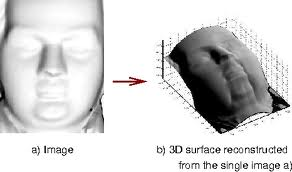 16
Shape from Shading
Advantages:
Single image
No correspondences
Analogue in human vision
Disadvantages:
Mathematically unstable
Can’t have texture
Not really practical
But see photometric stereo
17
Active Optical Methods
Advantages:
Usually can get dense data
Usually much more robust and accurate than passive techniques
Disadvantages:
Introduces light into scene (distracting, etc.)
Not motivated by human vision
18
Active Variants of Passive Techniques
Active depth from defocus
Known pattern helps to estimate defocus
Photometric stereo
Shape from shading with multiple known lights
Regular stereo with projected texture
Provides features for correspondence
19
What Kinds of Patterns
Most common: light stripes
 Variation: colored light stripes
 Variation: grids of light stripes
 Variation: point patterns
20
Multiple Stripes
Project multiple stripes
But which stripe is which?
Answer #1: assume surface continuity
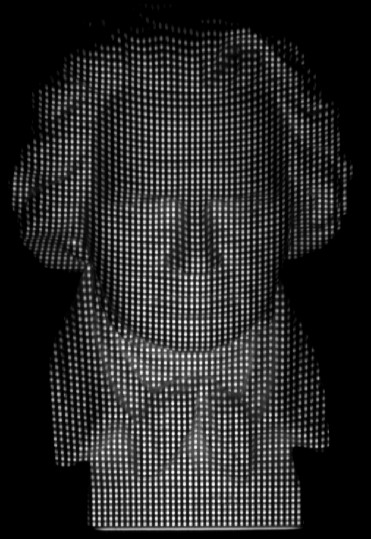 21
Colored Multiple Stripes
To go faster, project multiple stripes
But which stripe is which?
Answer #2: colored stripes (or dots)
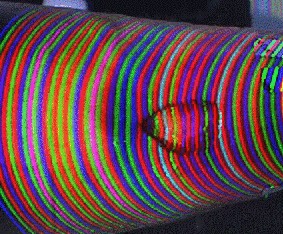 22
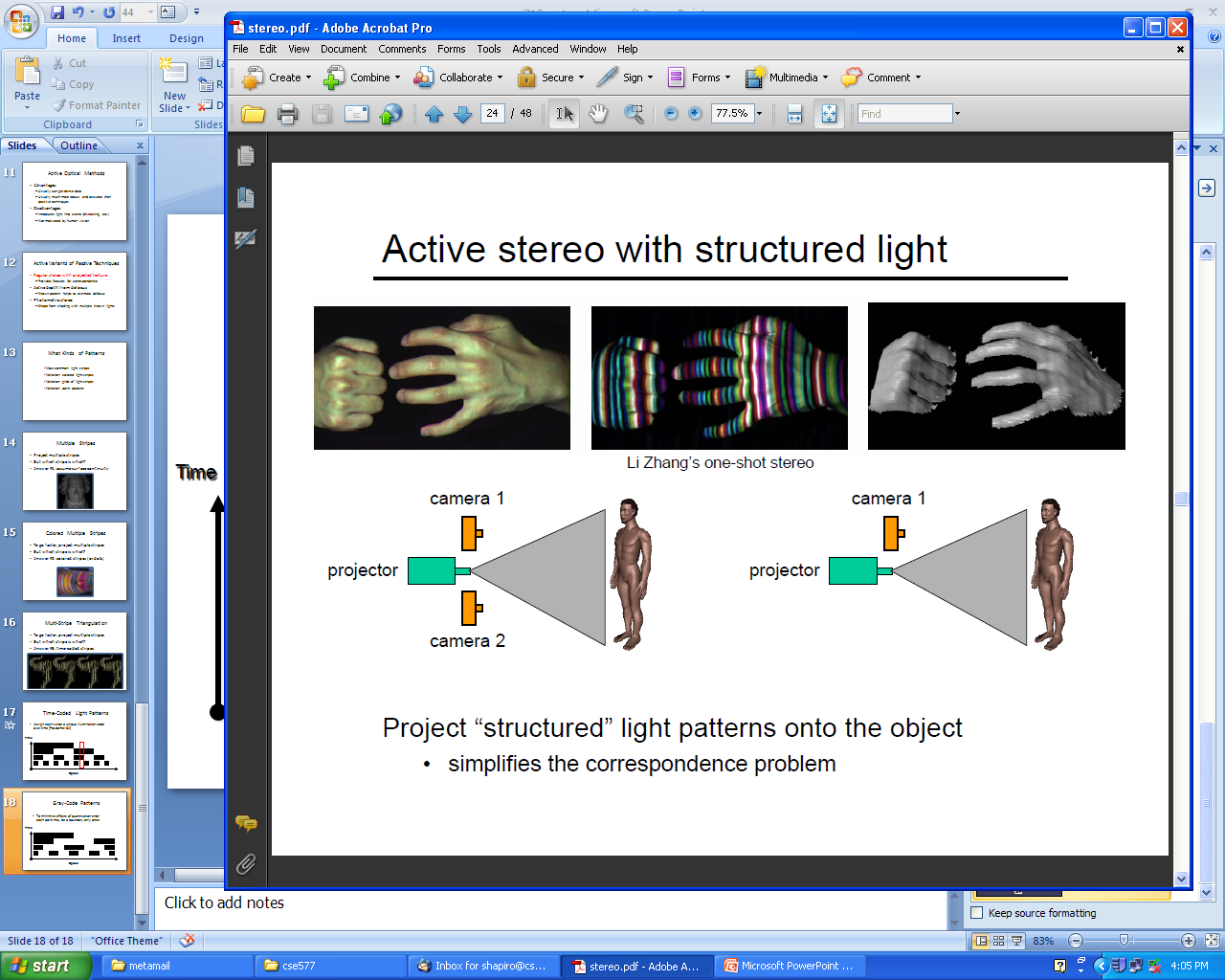 23
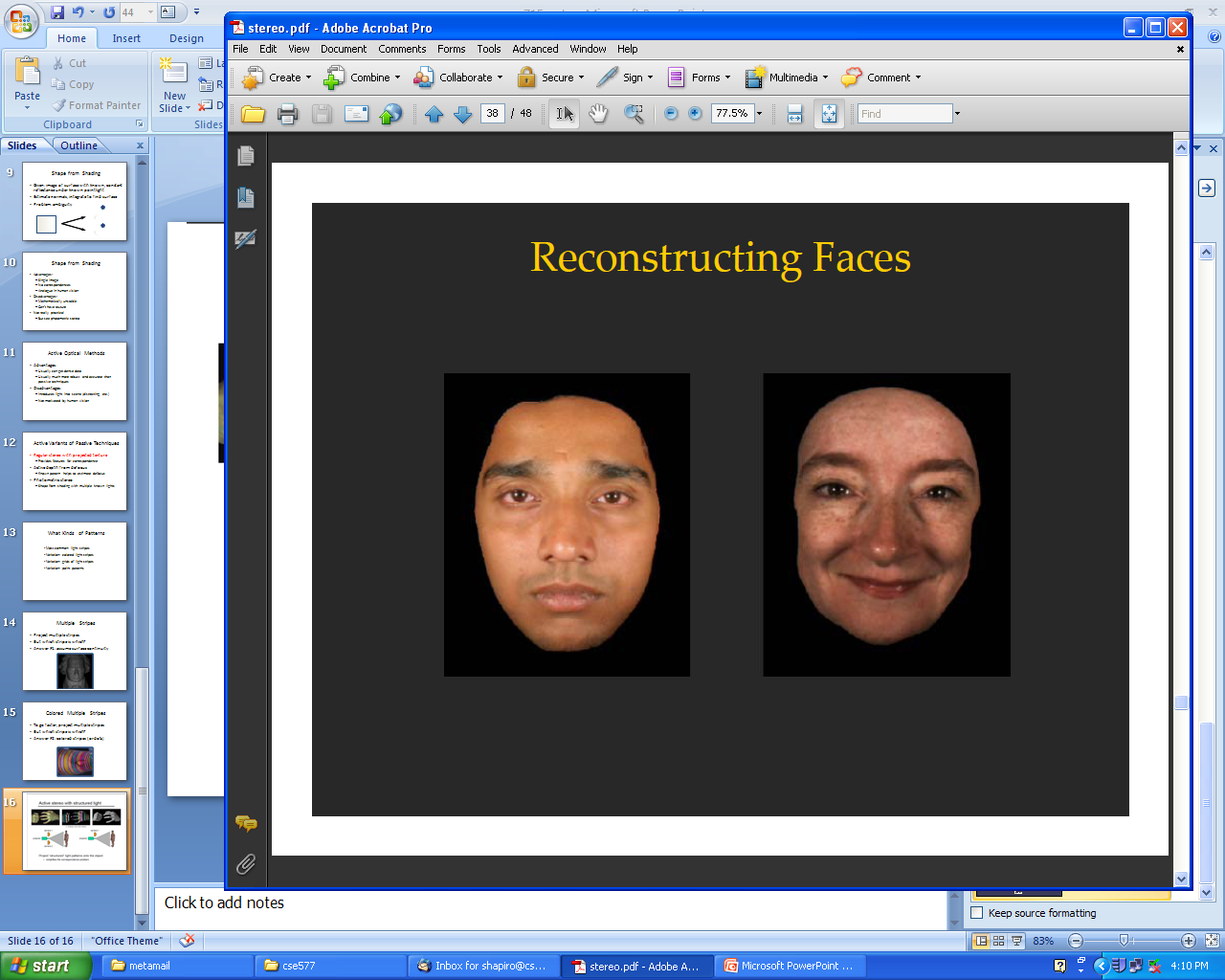 24
3D ReconstructionColor Images
Perform point matching; obtain depth images.
25
Depth Images
Use the depth, plus the direction from which each
image was taken to carve out 3D space to find the object.
26
Space Carving
All of 3D space is made up of cubes. Use the known location of
each cubes and known depth values in each image of the object
to decide if the cube is behind, in front of, or part of the object.
27
Space Carving
Case 1:
cube in front
of object


Case 2:
cube behind
object


Case 3: 
cube on
boundary
28
Space Carving Algorithm
for each level of cube resolution from large to small
   for each cube in 3D space at this resolution
  if the cube lies in front of the object for any camera
          carve it away
  if the cube lies behind the object for all cameras
          make it part of the object
  else call it on the boundary of the object at this level
    and go on to the next finer level of resolution
29
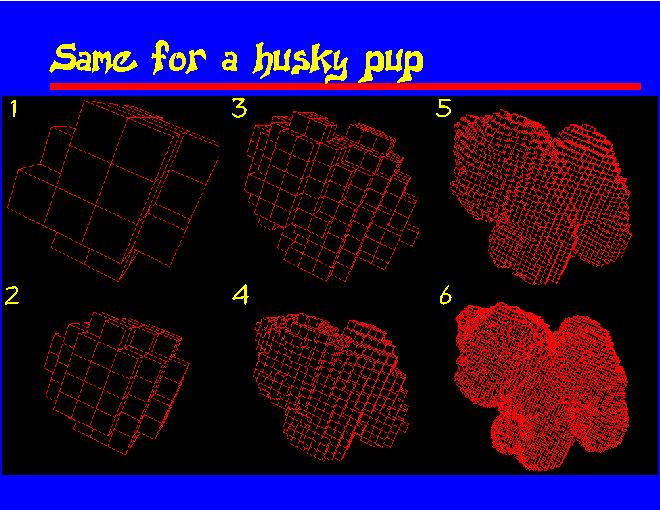 Husky Puppy
30
From Voxels to 3D Mesh
Space carving leaves us with a voxel representation.
 Medical imaging modalities also give us a voxel  representation.
 We can work with voxels, but it is often more convenient to
   convert to a 3D triangular mesh as is used in graphics.
 The most common algorithm for producing a mesh from a
   voxel representation is the Marching Cubes algorithm.
31
Marching Cubes
Marching Cubes is an algorithm which “creates triangle models of constant density surfaces from 3D medical data.”
32
What does that mean?
Medical Data
+ Marching Cubes
= Pretty Pictures
= Visualization
33
Visualization Process
Medical Data Acquisition
Image Processing
Surface Construction
Display
34
Medical Data Acquisition
Computed Tomography (CT)
Magnetic Resonance (MR)
Single-Photon Emission Computed Tomography (SPECT)

Each scanning process results in two dimensional “slices” of data.
35
Surface Construction
Construction/Reconstruction of scanned surfaces or objects.
Problem of interpreting/interpolating 2D data into 3D visuals.
Marching Cubes provides a method of creating 3D surfaces.
36
Marching Cubes Explained
High resolution surface construction algorithm.
Extracts surfaces from adjacent pairs of data slices using cubes.
Cubes “march” through the pair of slices until the entire surface of both slices has been examined.
37
Marching Cubes Overview
1. Load slices.
2. Create a cube from pixels on adjacent slices.
3. Find vertices on the surfaces.
4. Determine the intersection edges.
5. Interpolate the edge intersections.
6. Calculate vertex normals.
7. Output triangles and normals.
38
How Are Cubes Constructed
Uses identical squares of four pixels connected between adjacent slices.
Each cube vertex is examined to see if it lies on or off of the surface.
39
How Are The Cubes Used
Pixels on the slice surfaces determine 3D surfaces.
256 surface permutations, but only 14 unique patterns.
A normal is calculated for each triangle vertex for rendering.
40
Triangle Creation
1. Determine triangles contained by a cube.
2. Determine which cube edges are intersected.
3. Interpolate intersection point using pixel  density.
4. Calculate unit normals for each triangle vertex using the gradient vector.
41
Improvements Over Other Methods
Utilizes pixel, line and slice coherency to minimize the number of calculations.
Can provide solid modeling.
Can use conventional rendering techniques and hardware.
No user interaction necessary.
Enables selective displays.
Can be used with other density values.
42
Examples
43
3D Surface from MicroCT Images of a Chicken Embryo
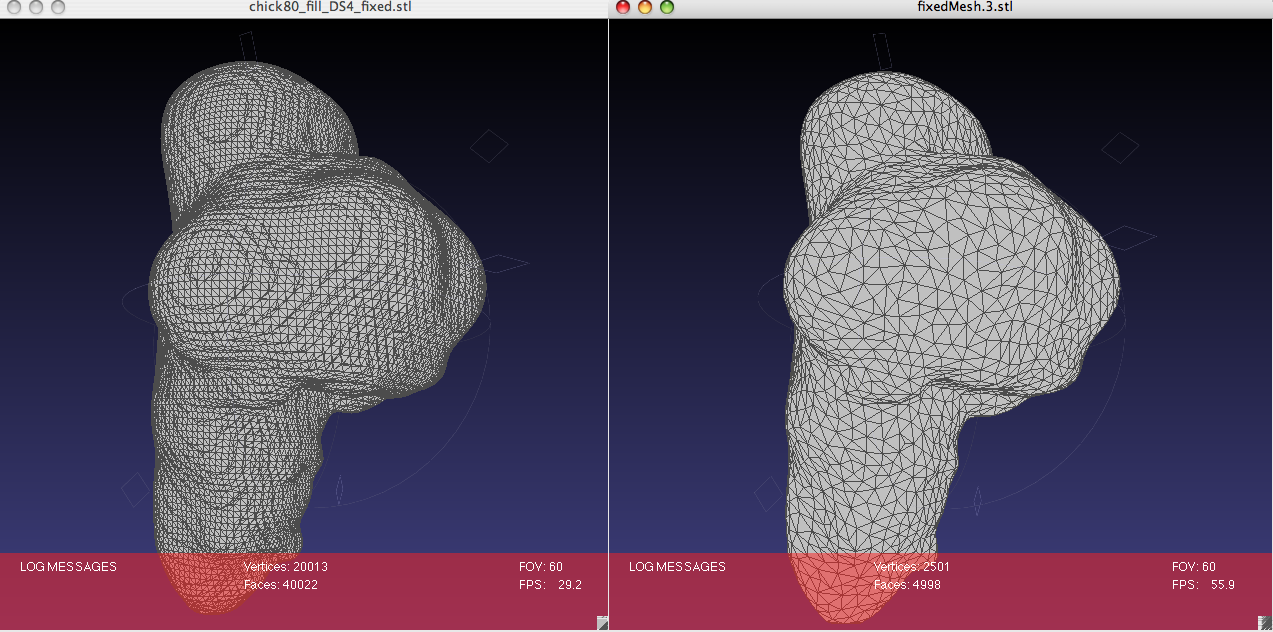 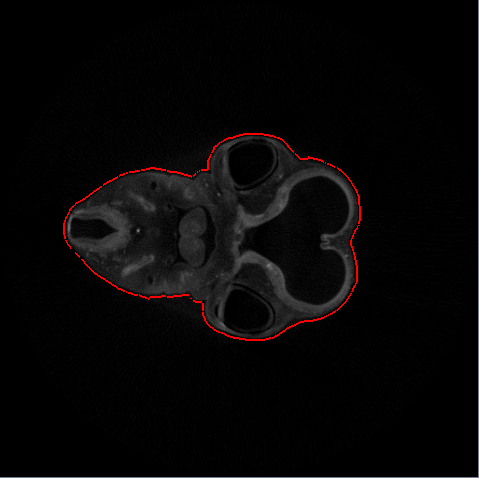 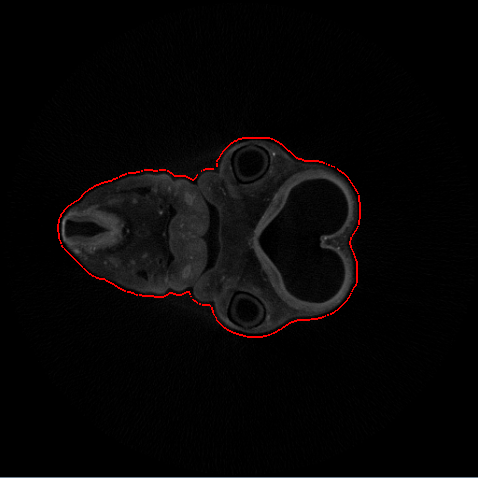 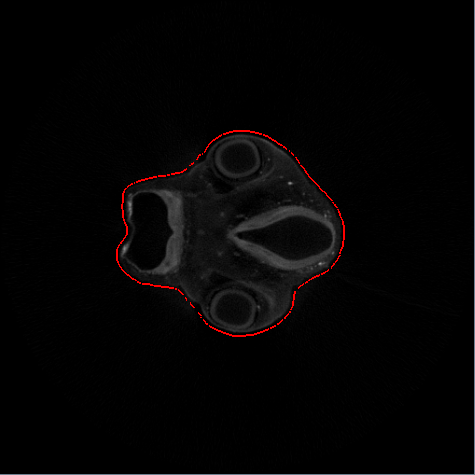 44
3D Skulls from Human CT Images
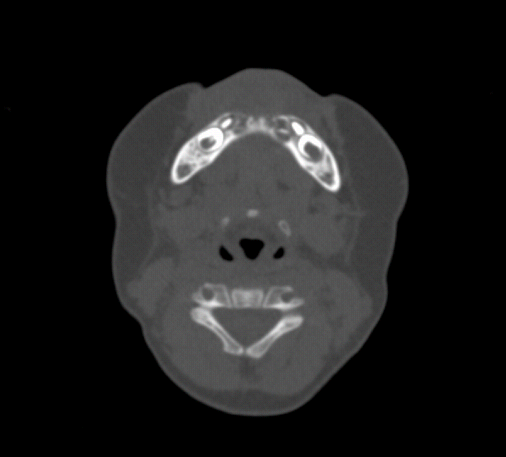 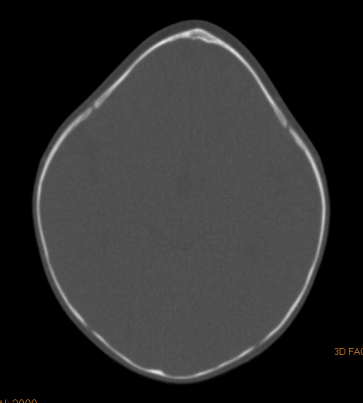 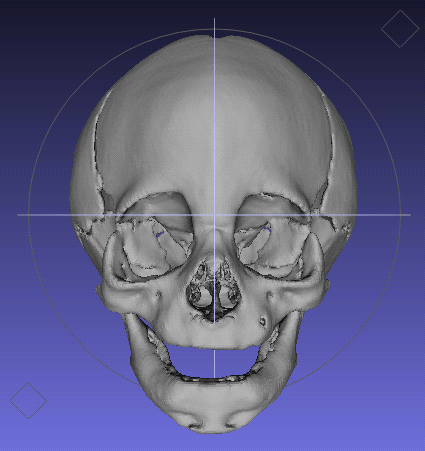 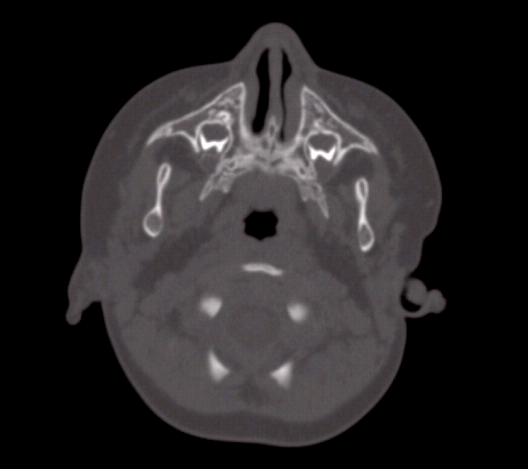 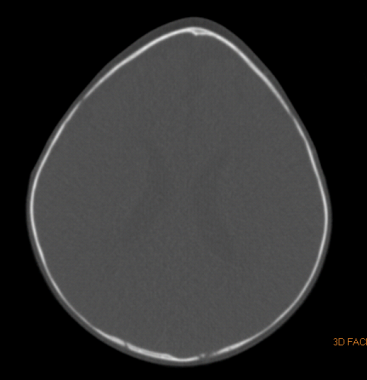 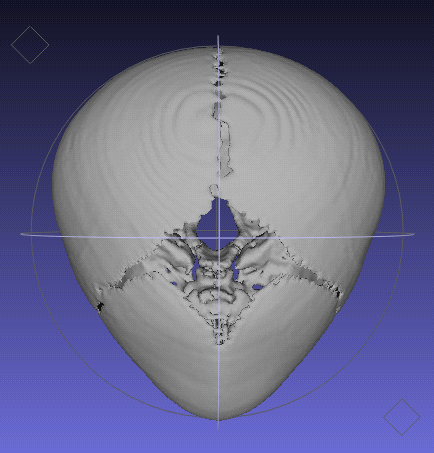 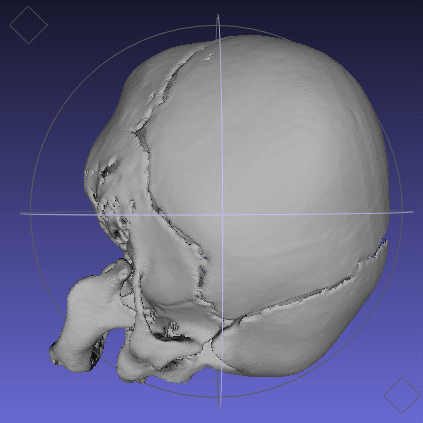 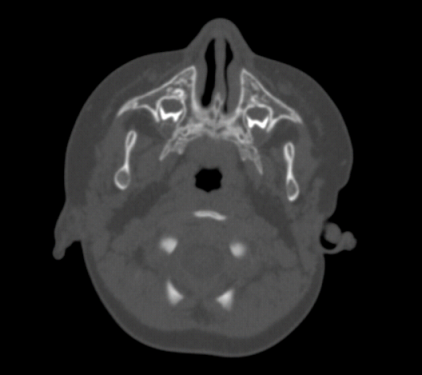 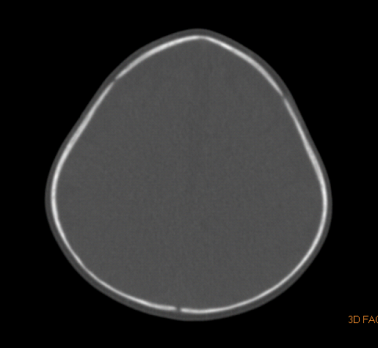 45
The 3dMD 3D Scanning System
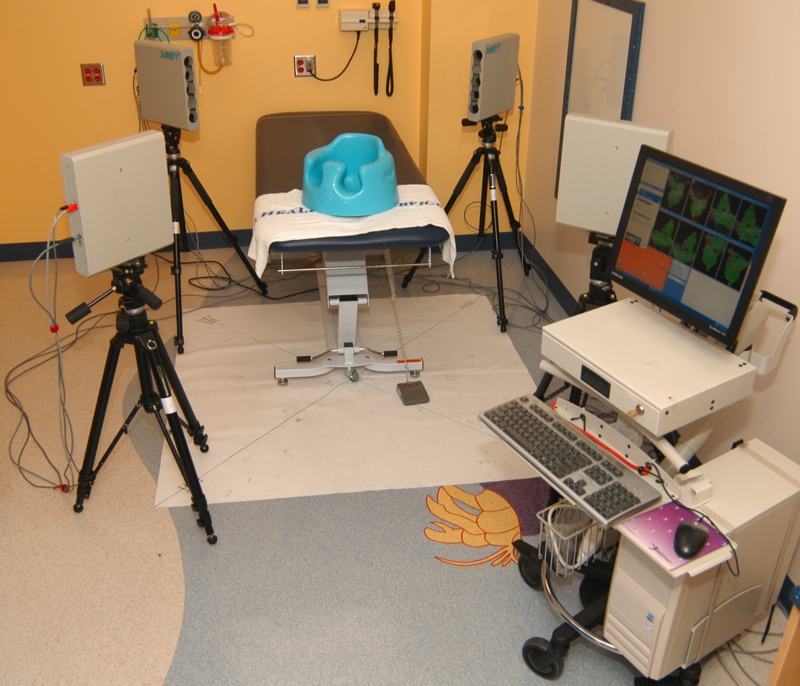 46
Characteristics
multiple cameras take color photos
 active stereo using a point pattern for mathing 
 rapid image acquisition: 1.5 ms.
 high precision: accurate to within .2mm RMS
 accurate texture mapping of color photos to mesh
 supports multiple file formats
 used in hospitals, clinics, medical research institutes
 used at both Seattle Children’s Hospital and
  Children’s Research Institute
47
Active Stereo Light Pattern shown on Eric
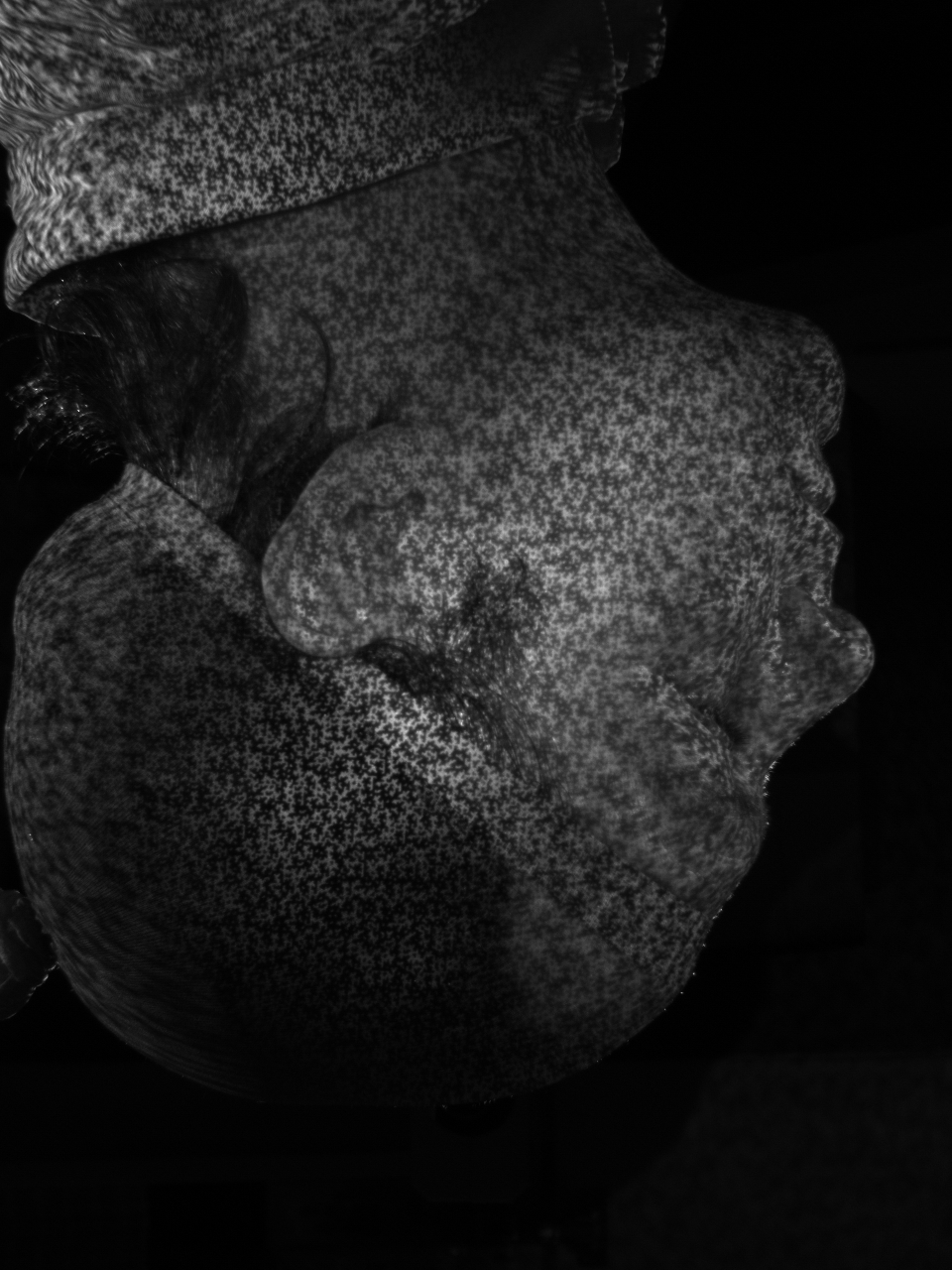 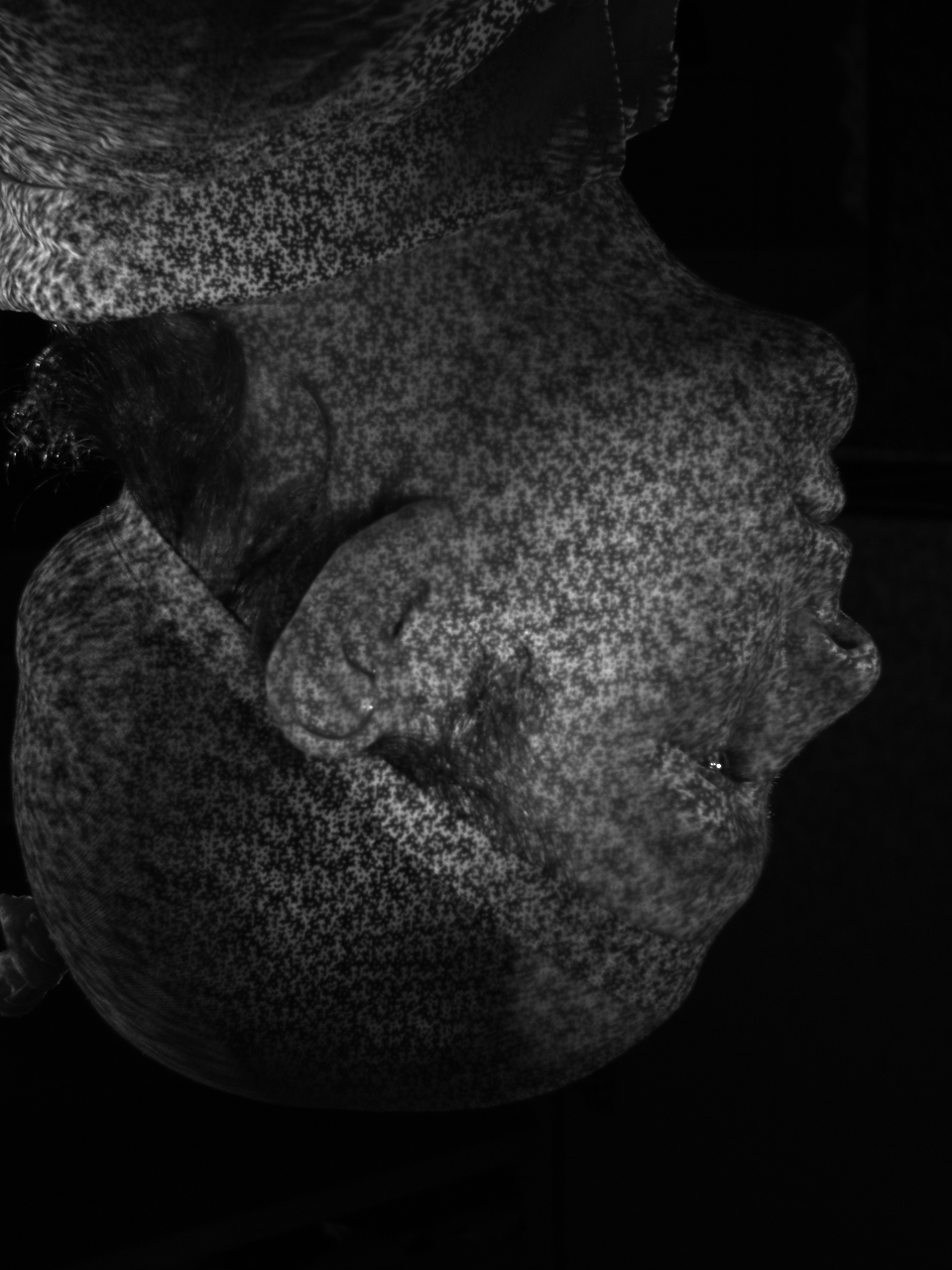 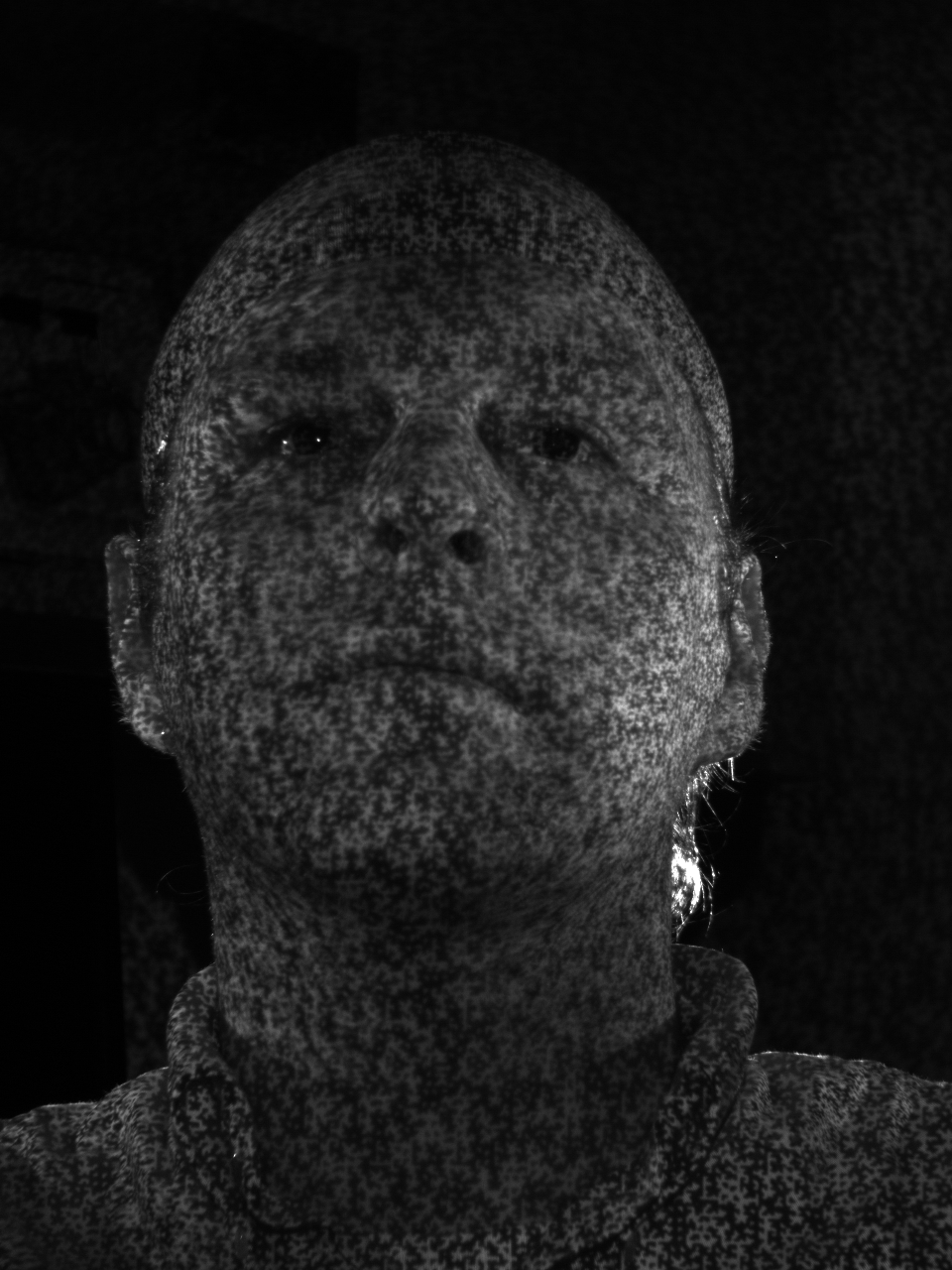 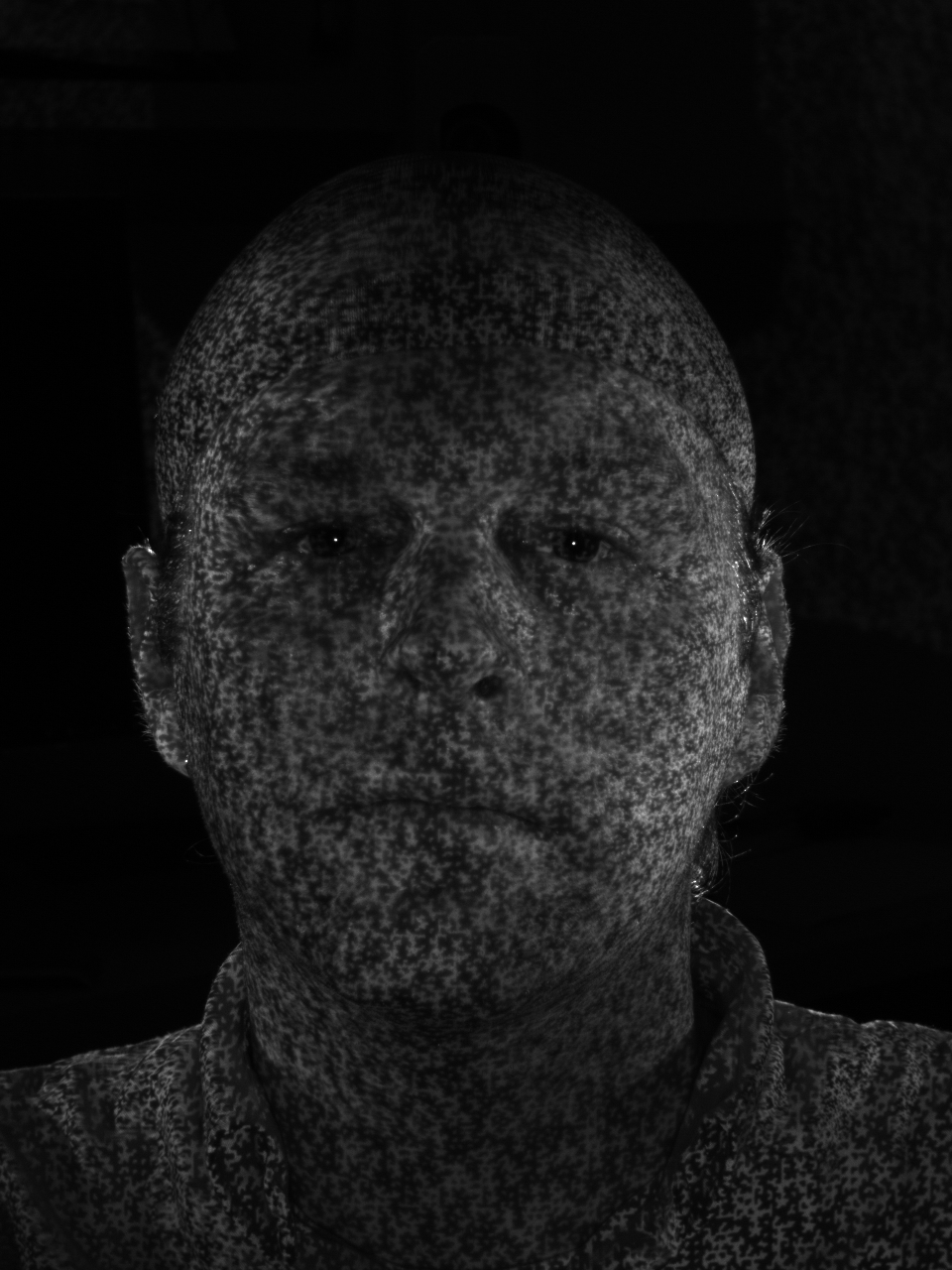 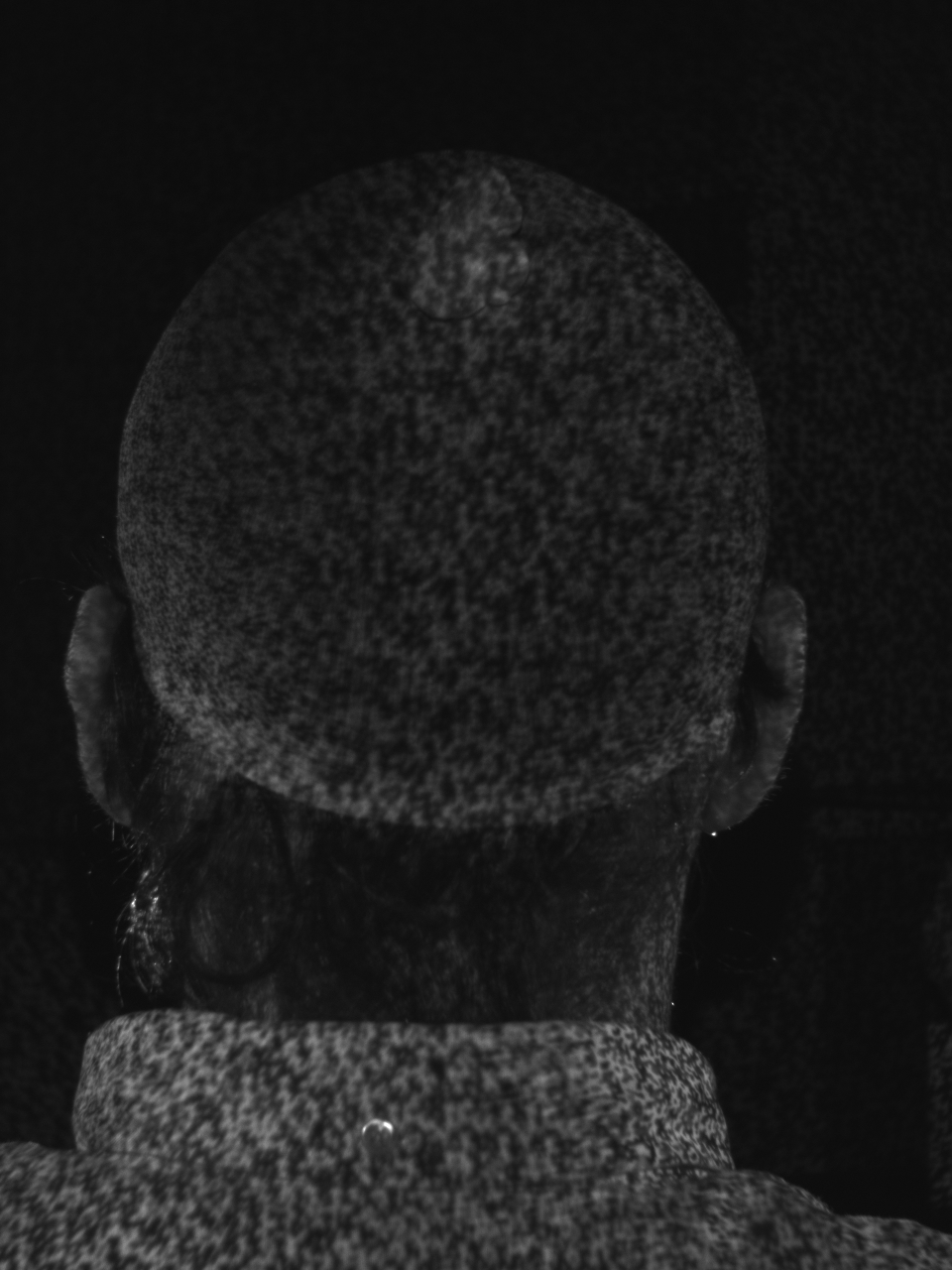 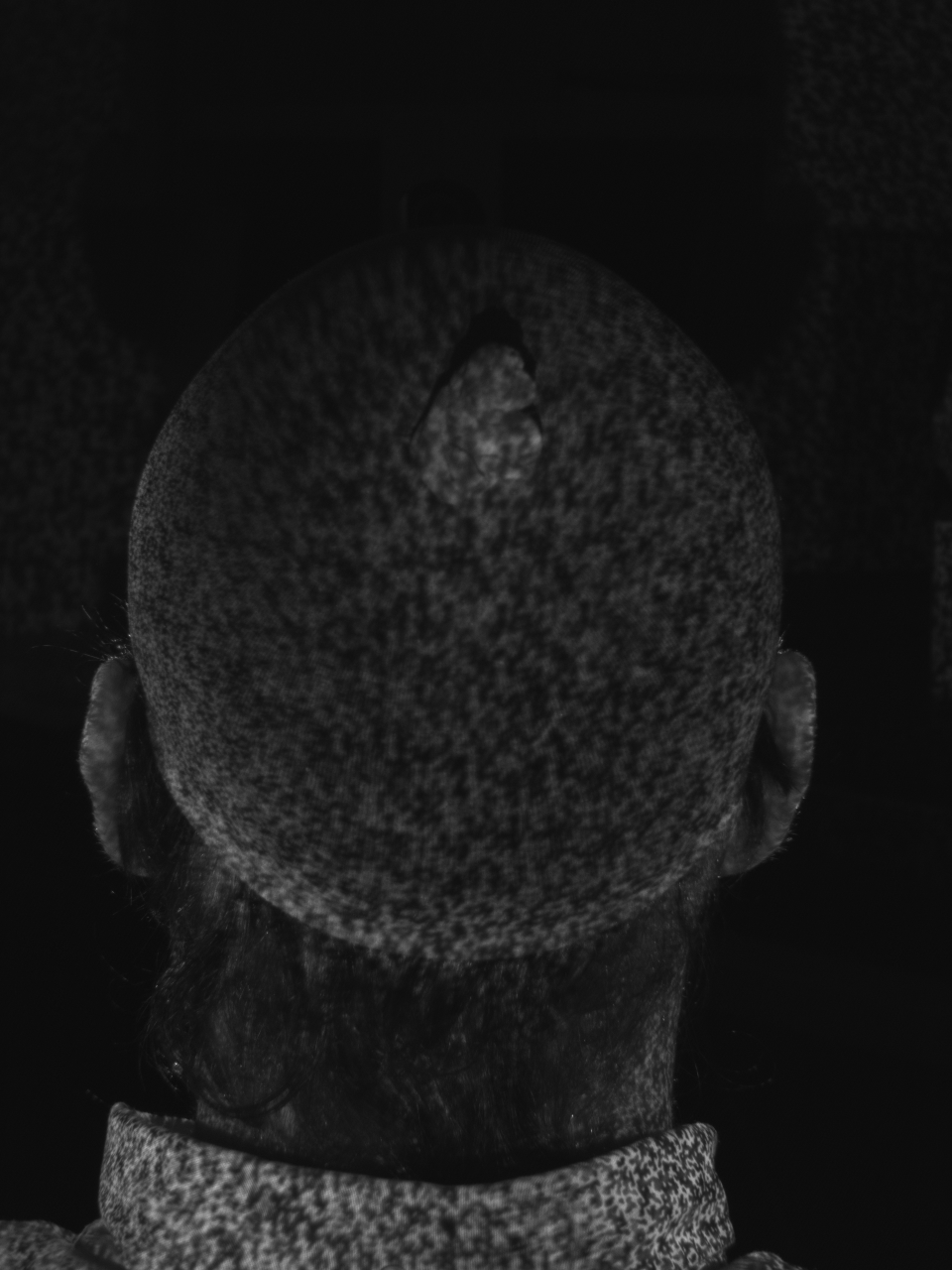 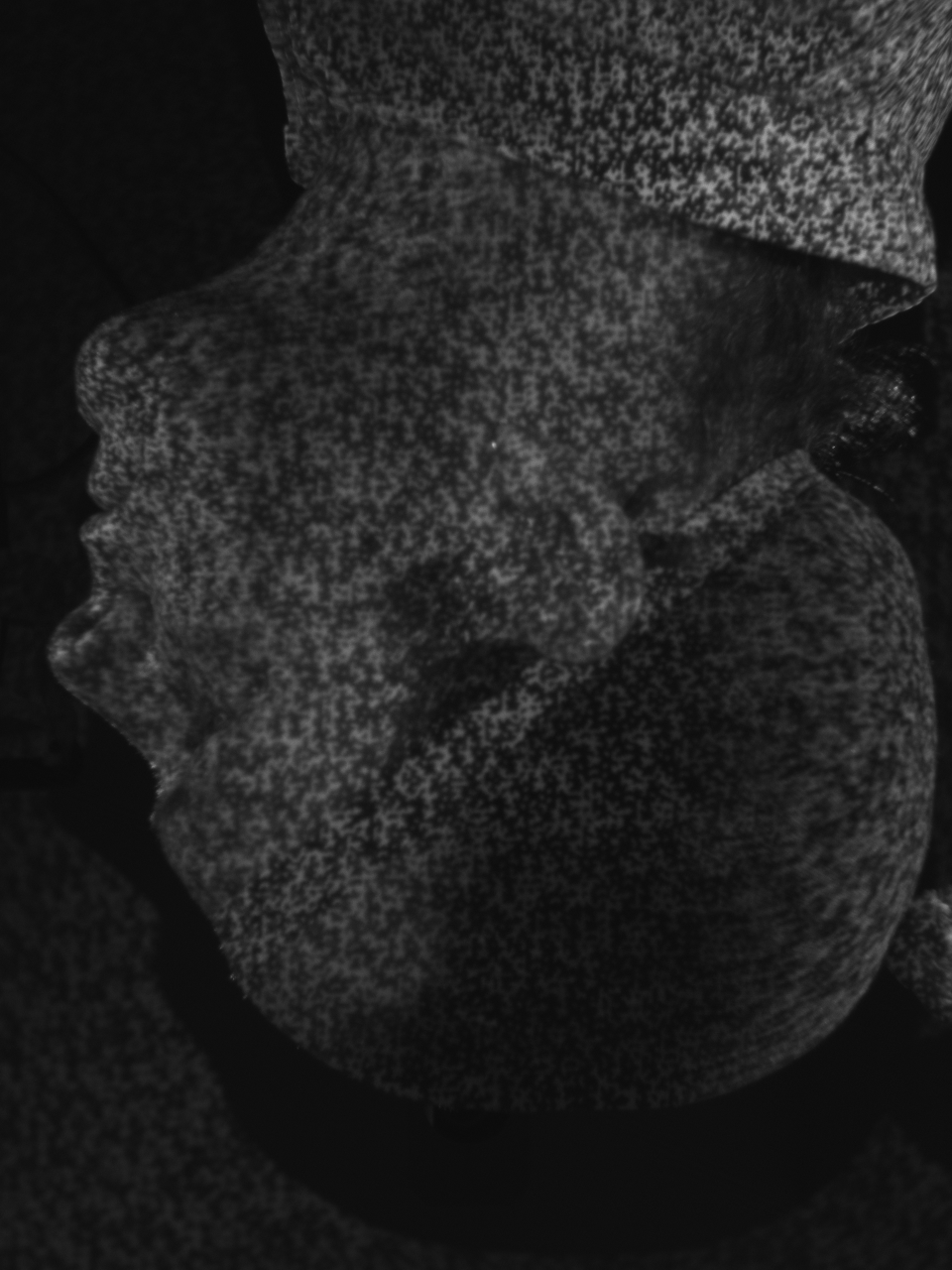 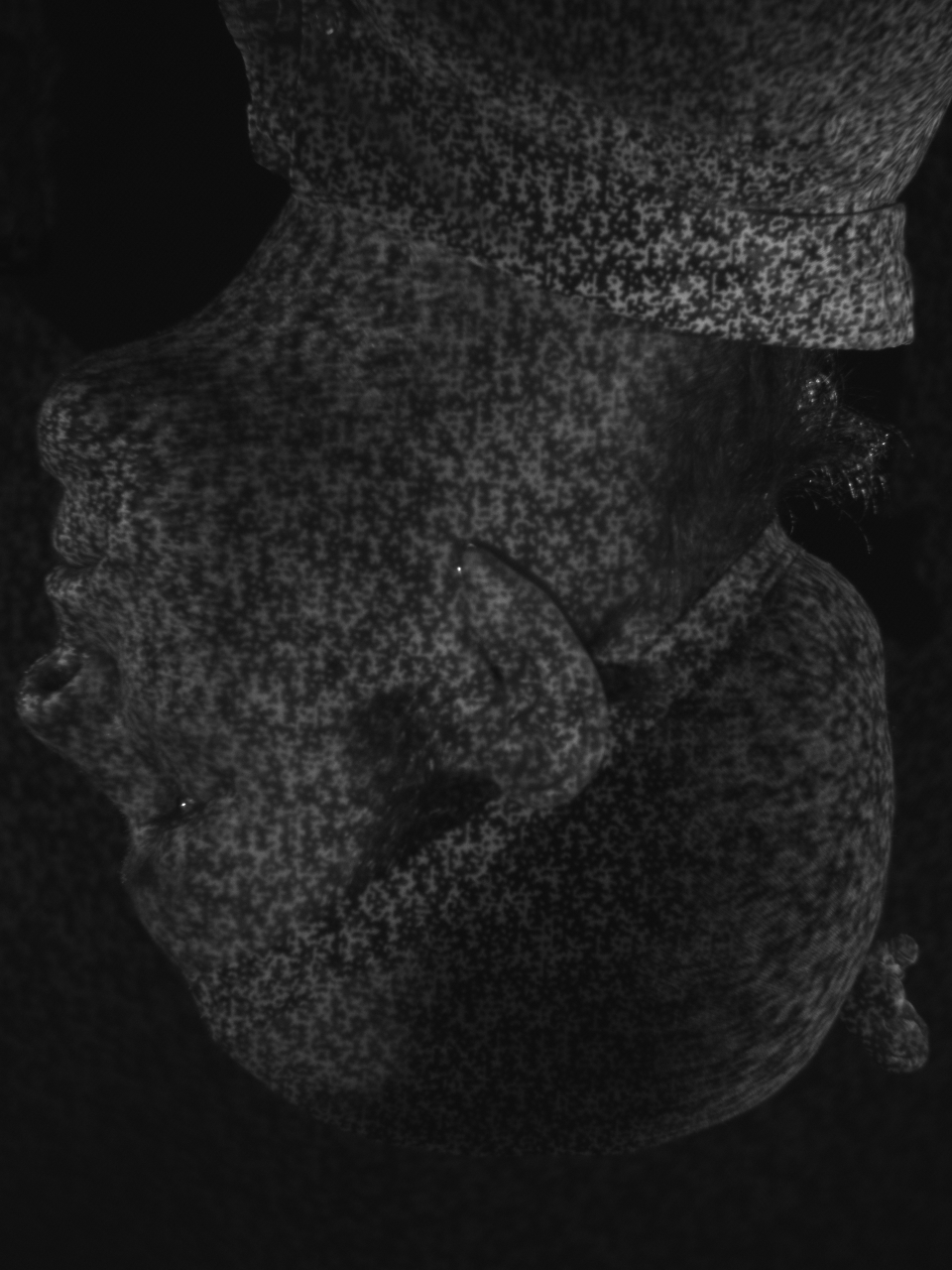 48
Active Stereo Light Pattern shown on Eric
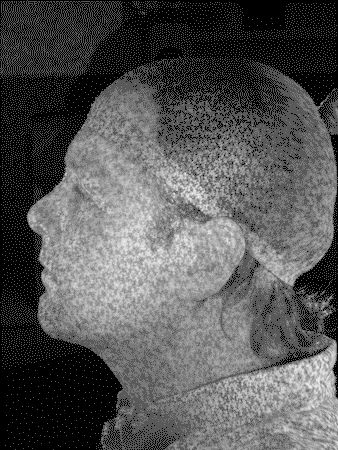 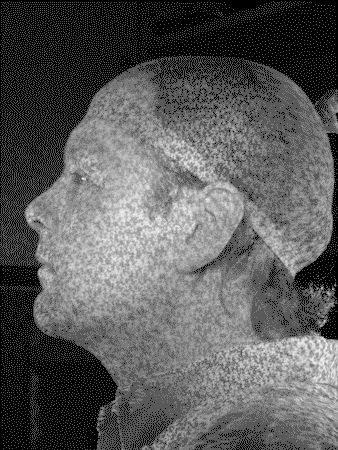 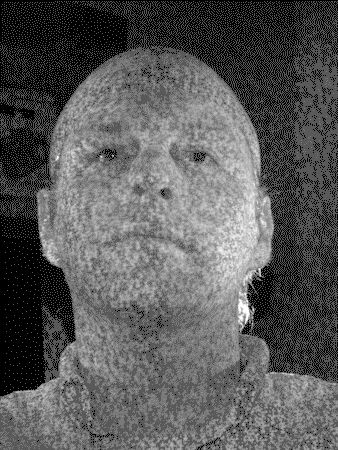 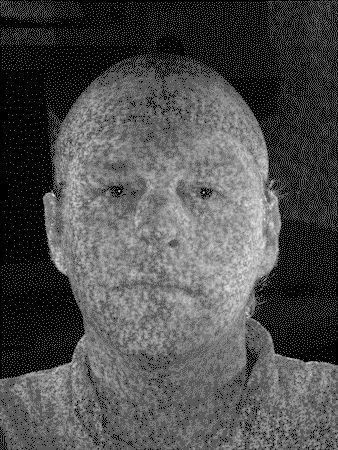 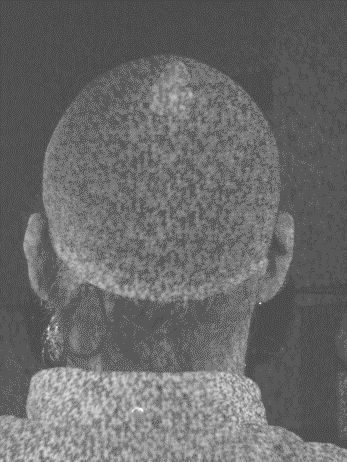 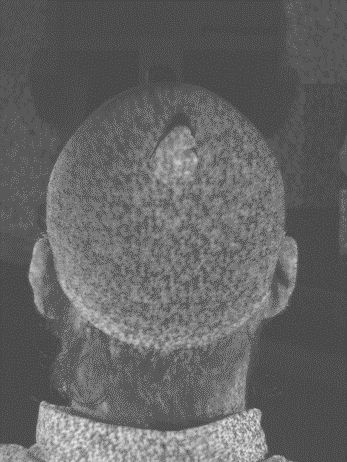 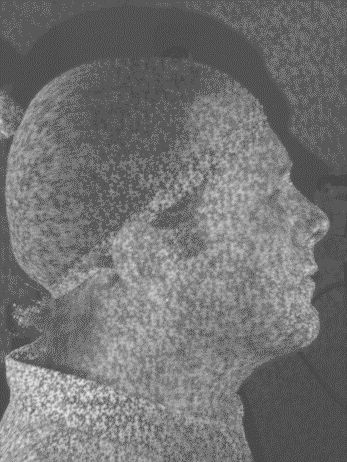 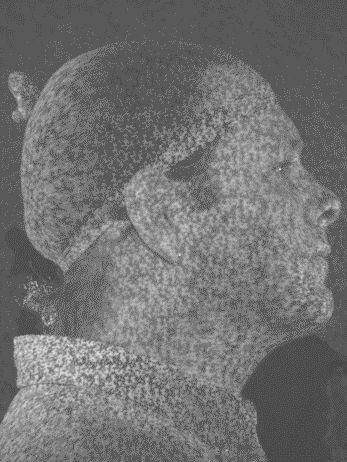 49
The “us” Database
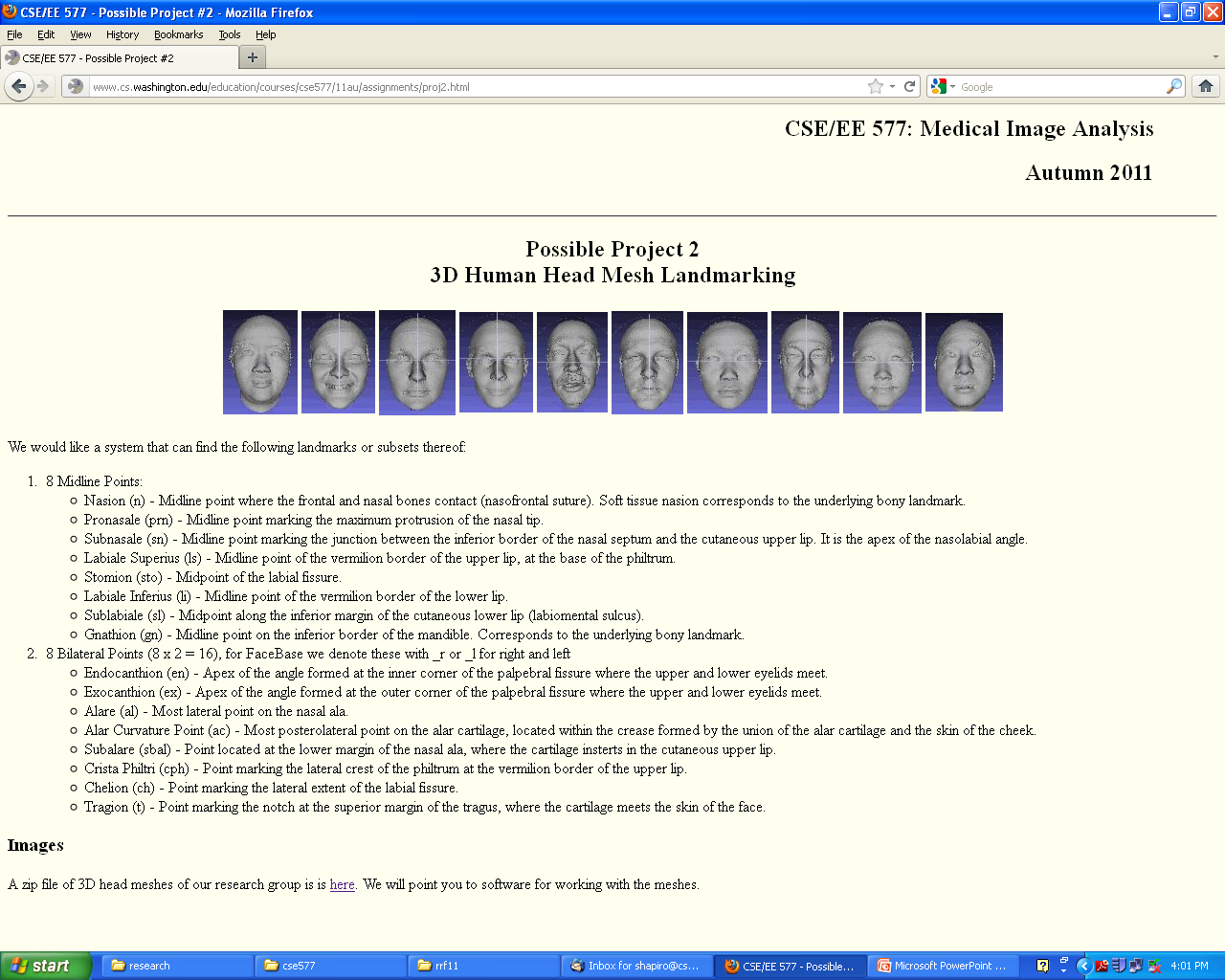 Dingding     Indri      Kasia      Sara      Steve      Eric          Jia        Linda      Shulin     Xiang
50
Seth’s Database
The 3D Facial Norms Database: Part 1. A Web-Based Craniofacial Anthropometric and Image Repository for the Clinical and Research Community
Cleft Palate-Craniofacial Journal, Vol. 53, No. 6, November 2016
51
3dMD Face Dataset
3dMD face scans of our group
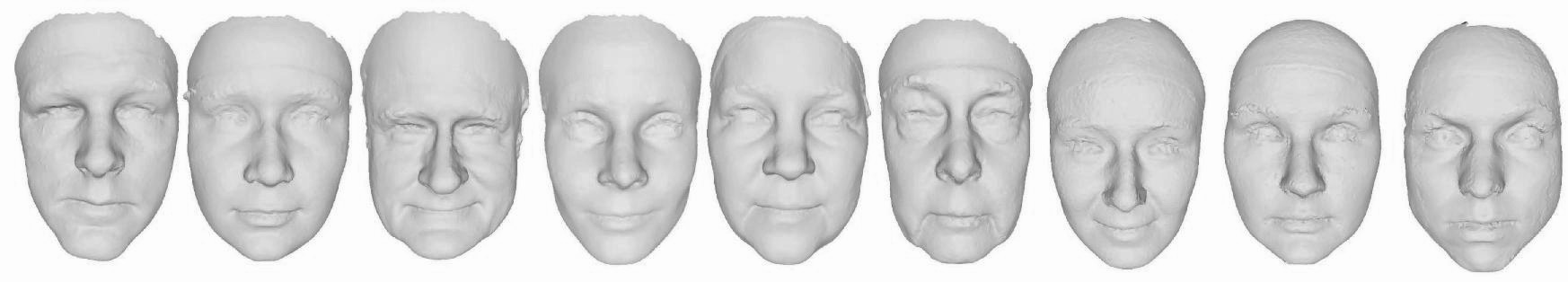 3dMD Face Dataset
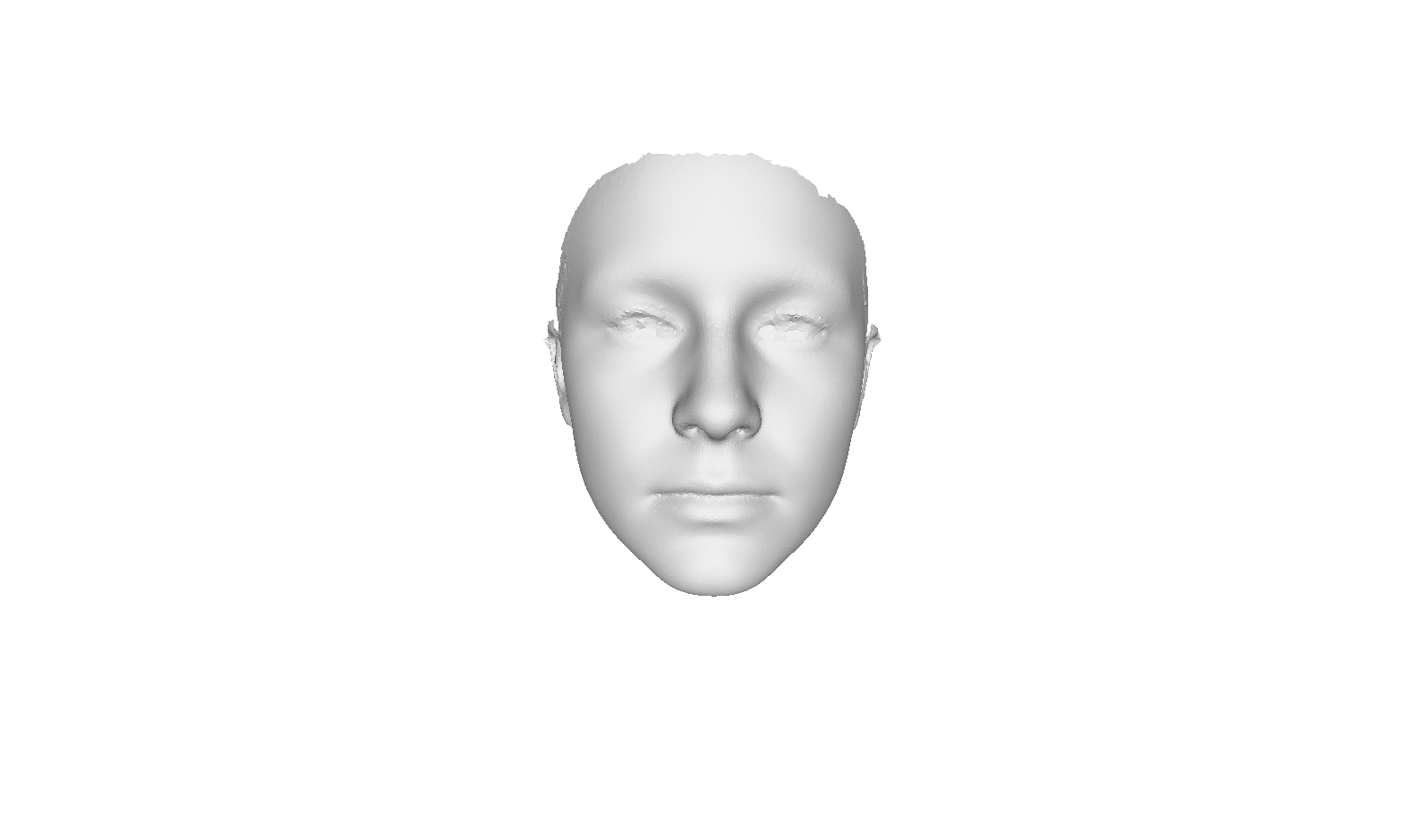 mean shape
3dMD Face Dataset
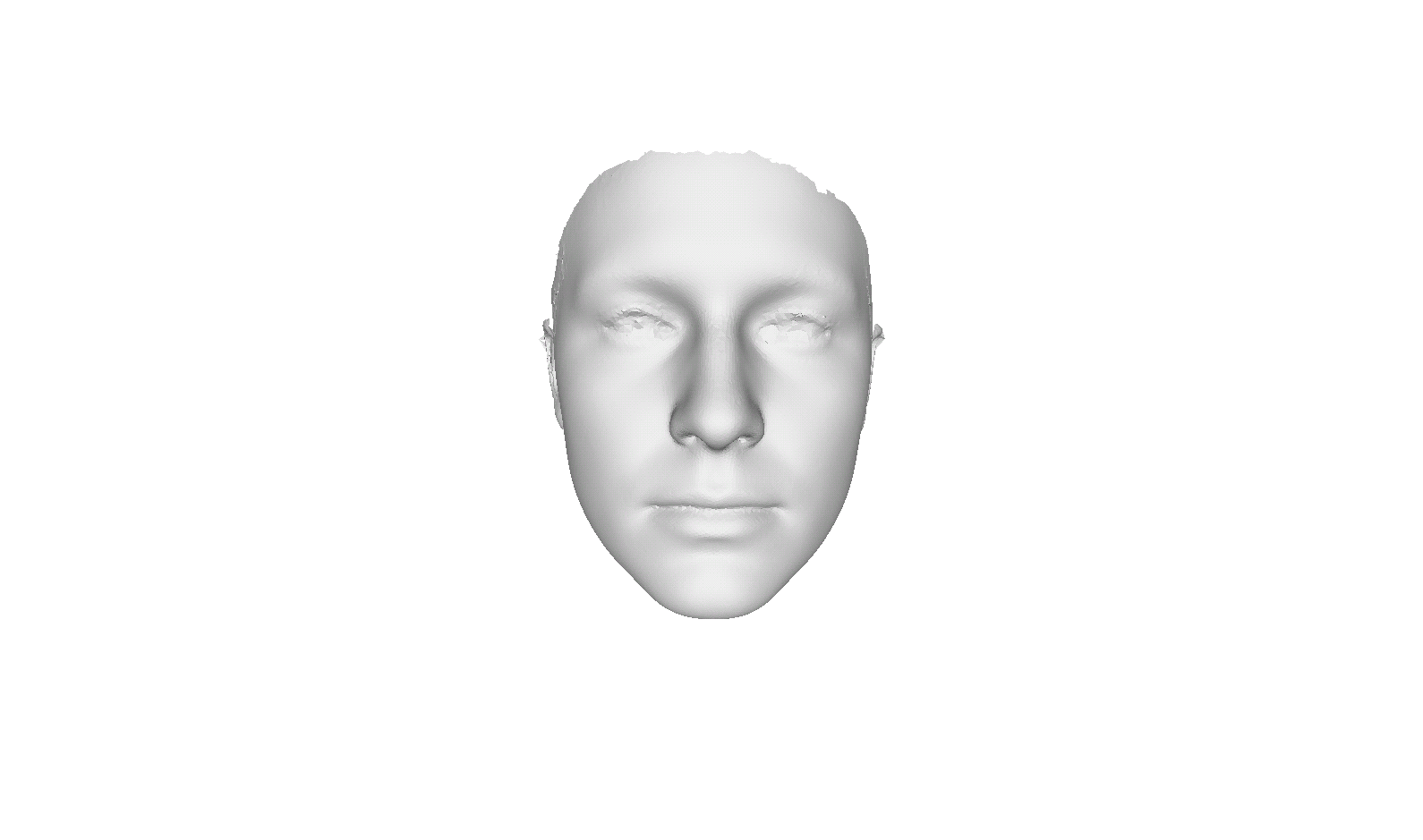 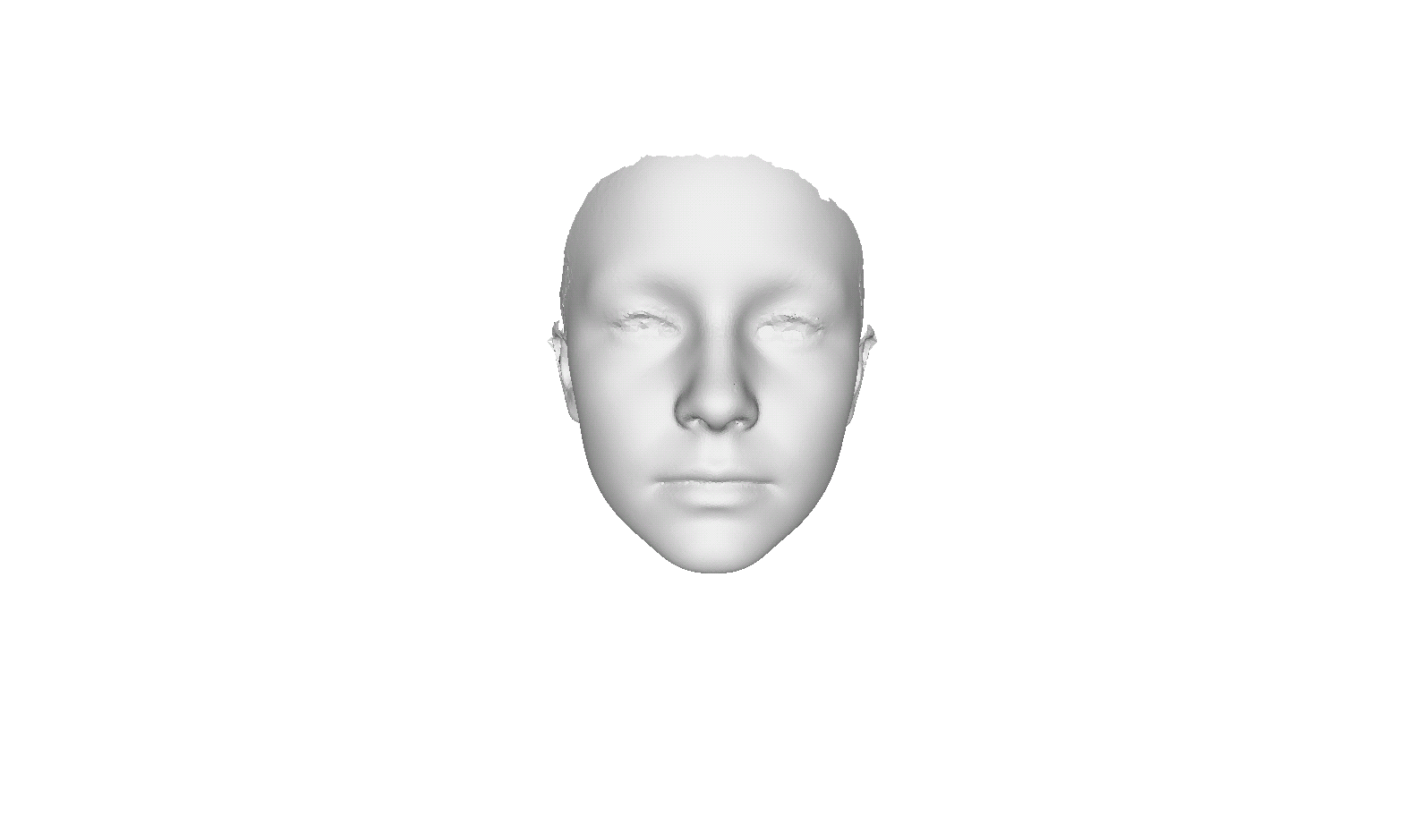 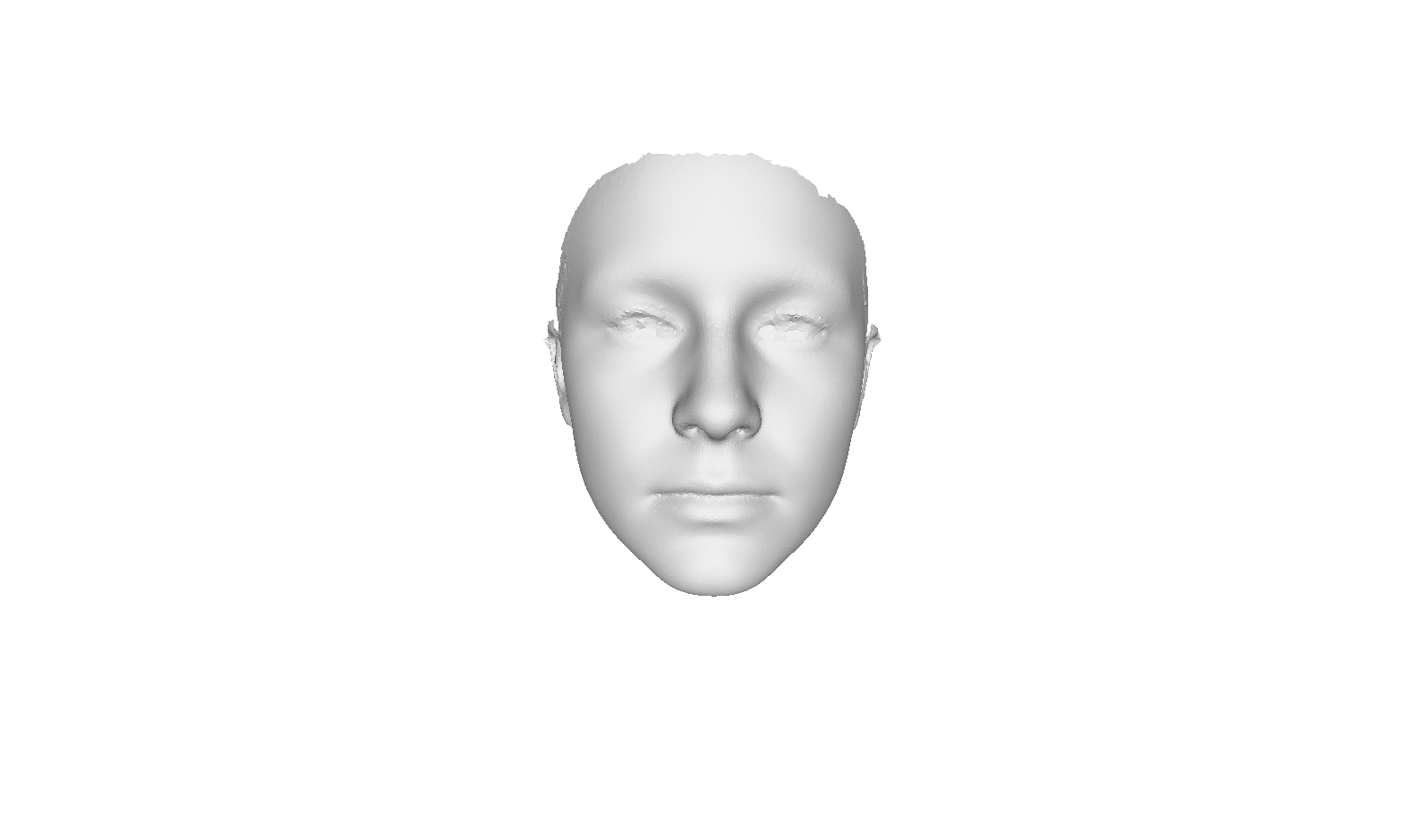 mean shape
+ 1st PC
- 1st PC
3dMD Face Dataset
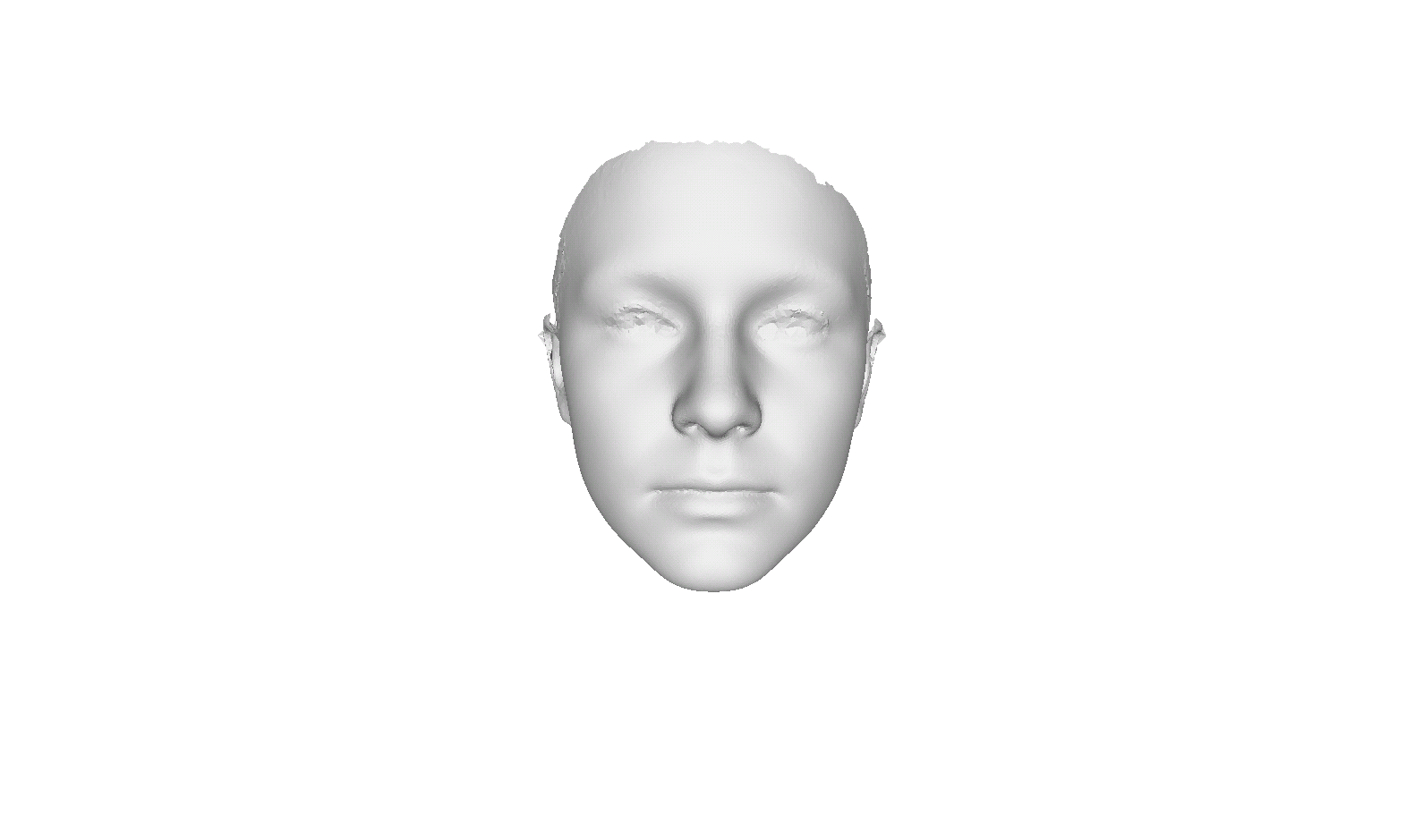 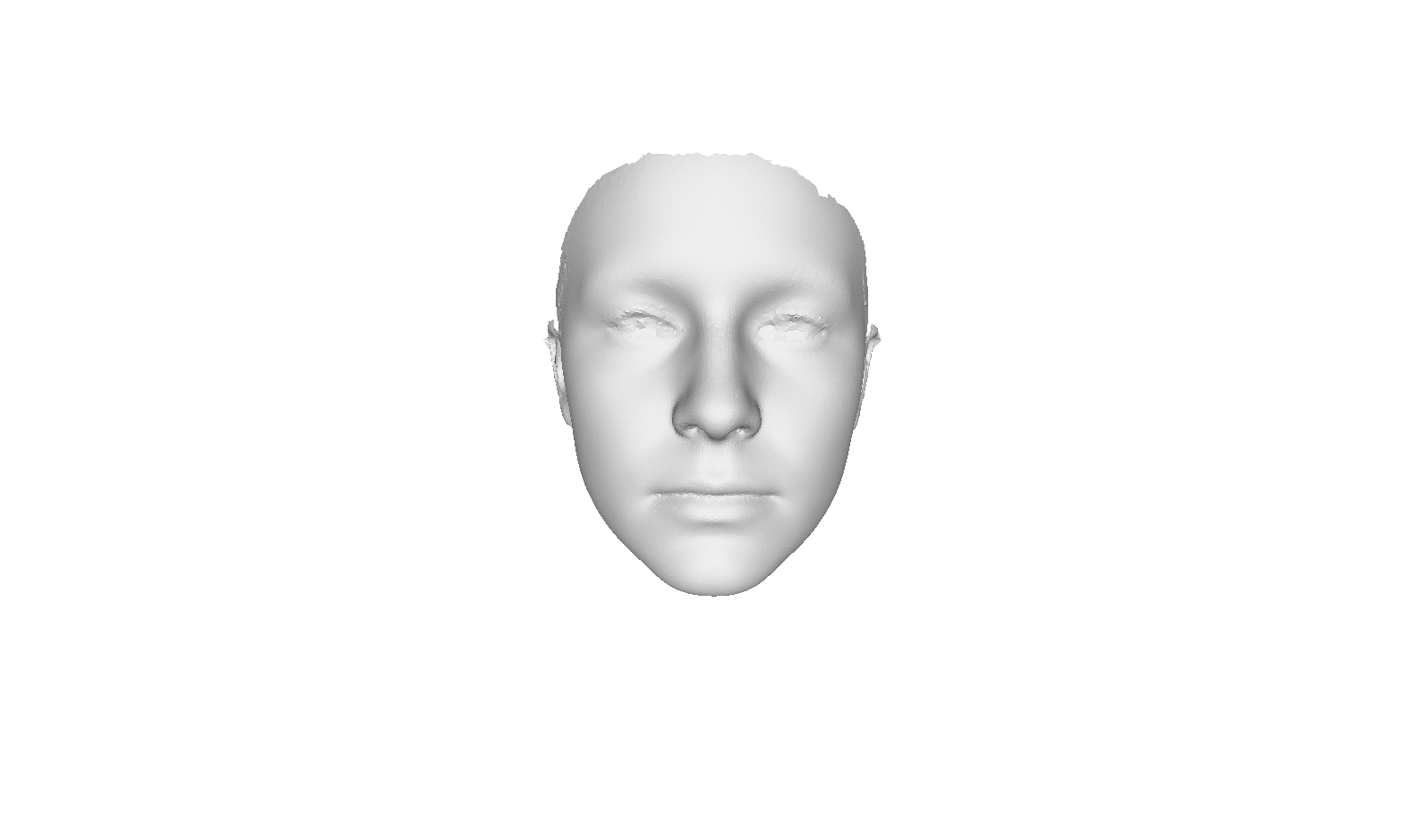 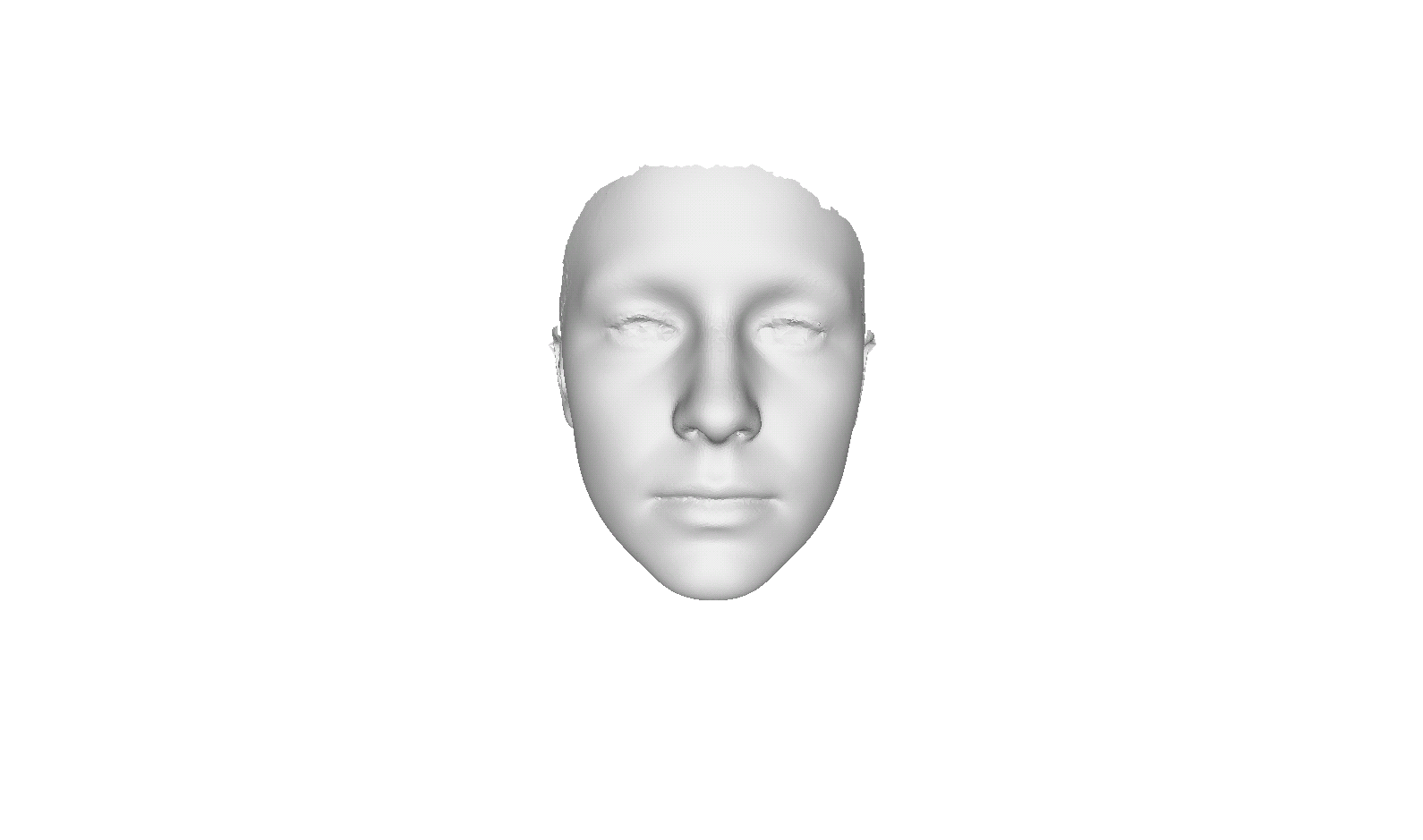 mean shape
+ 2nd PC
- 1nd PC
3dMD Face Dataset
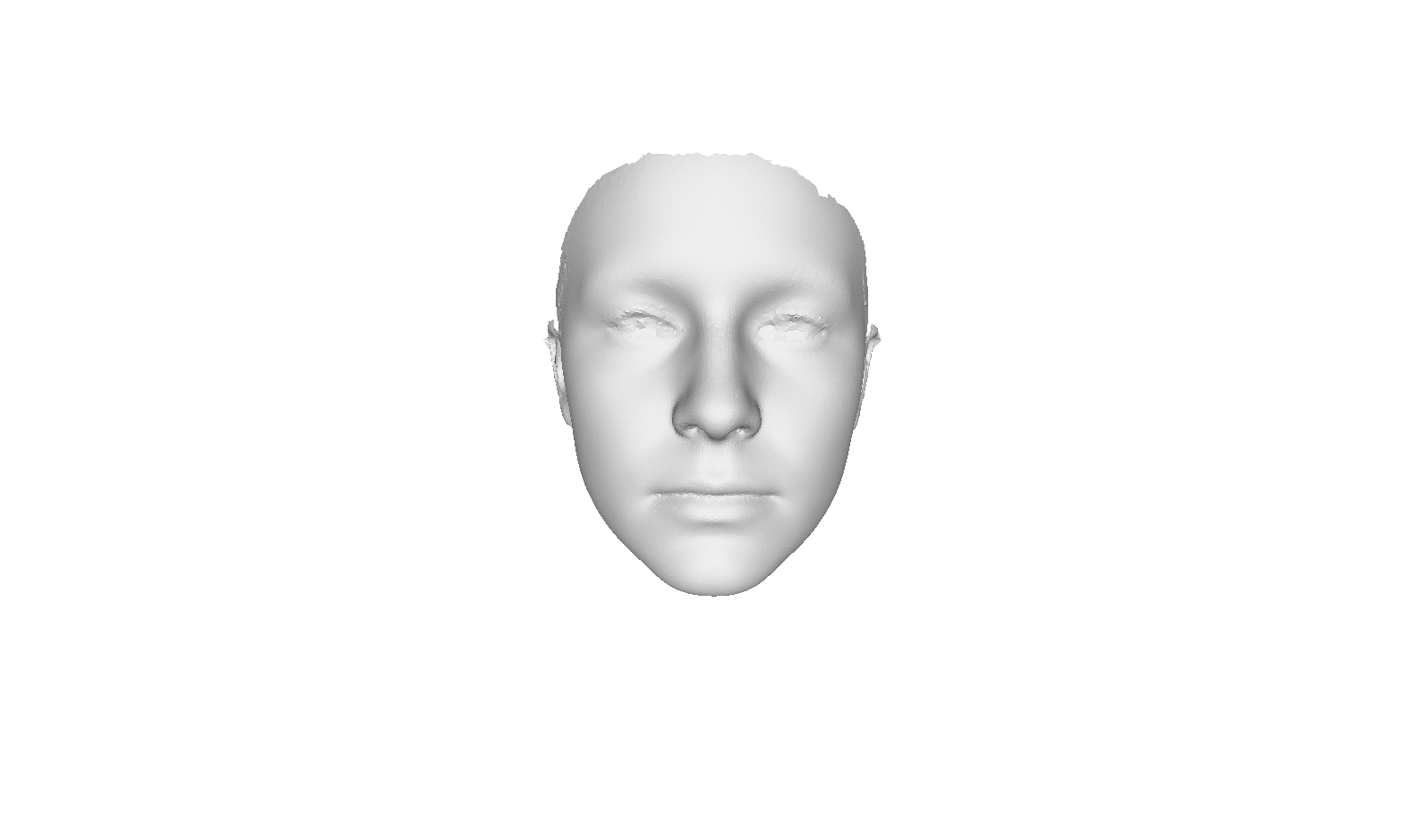 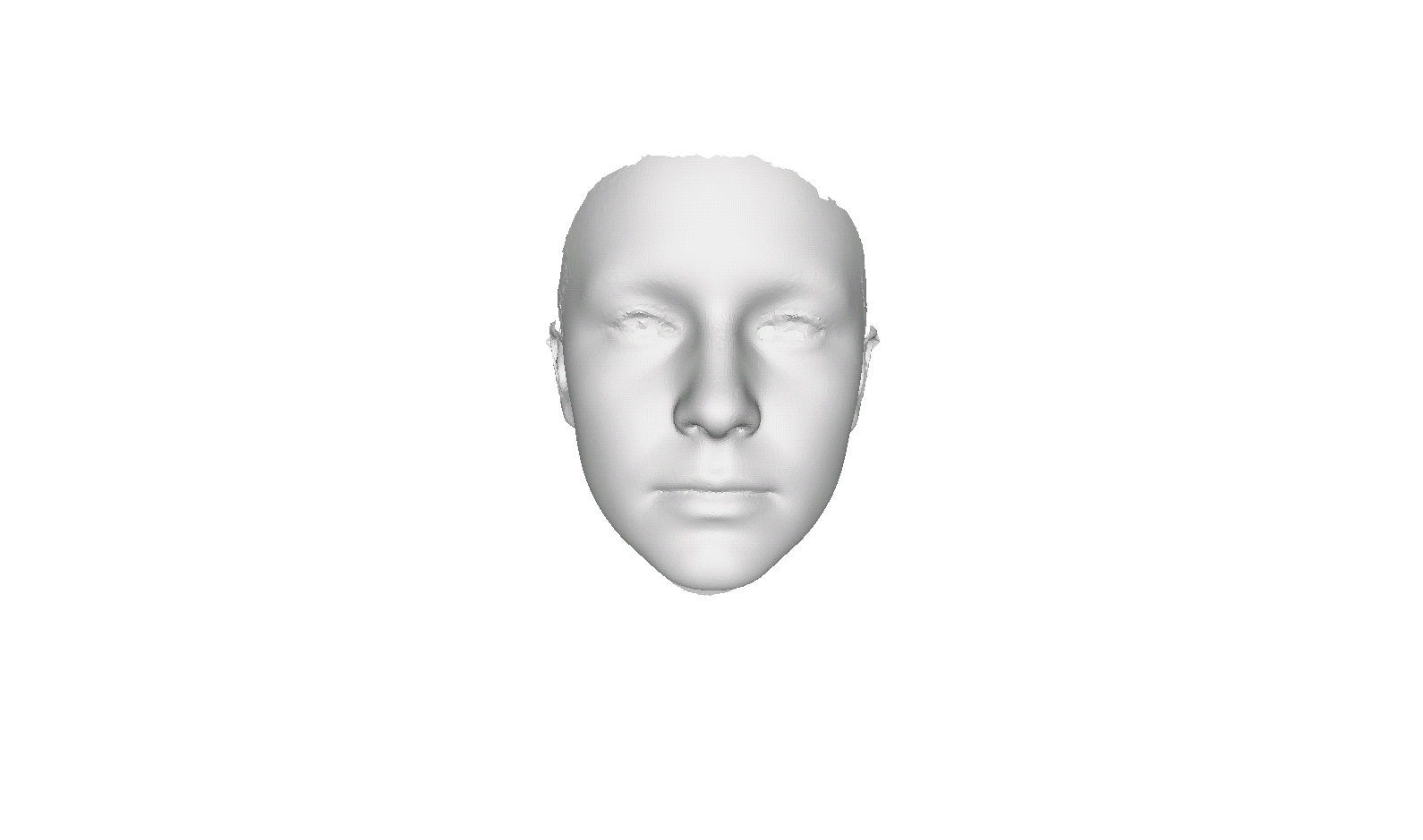 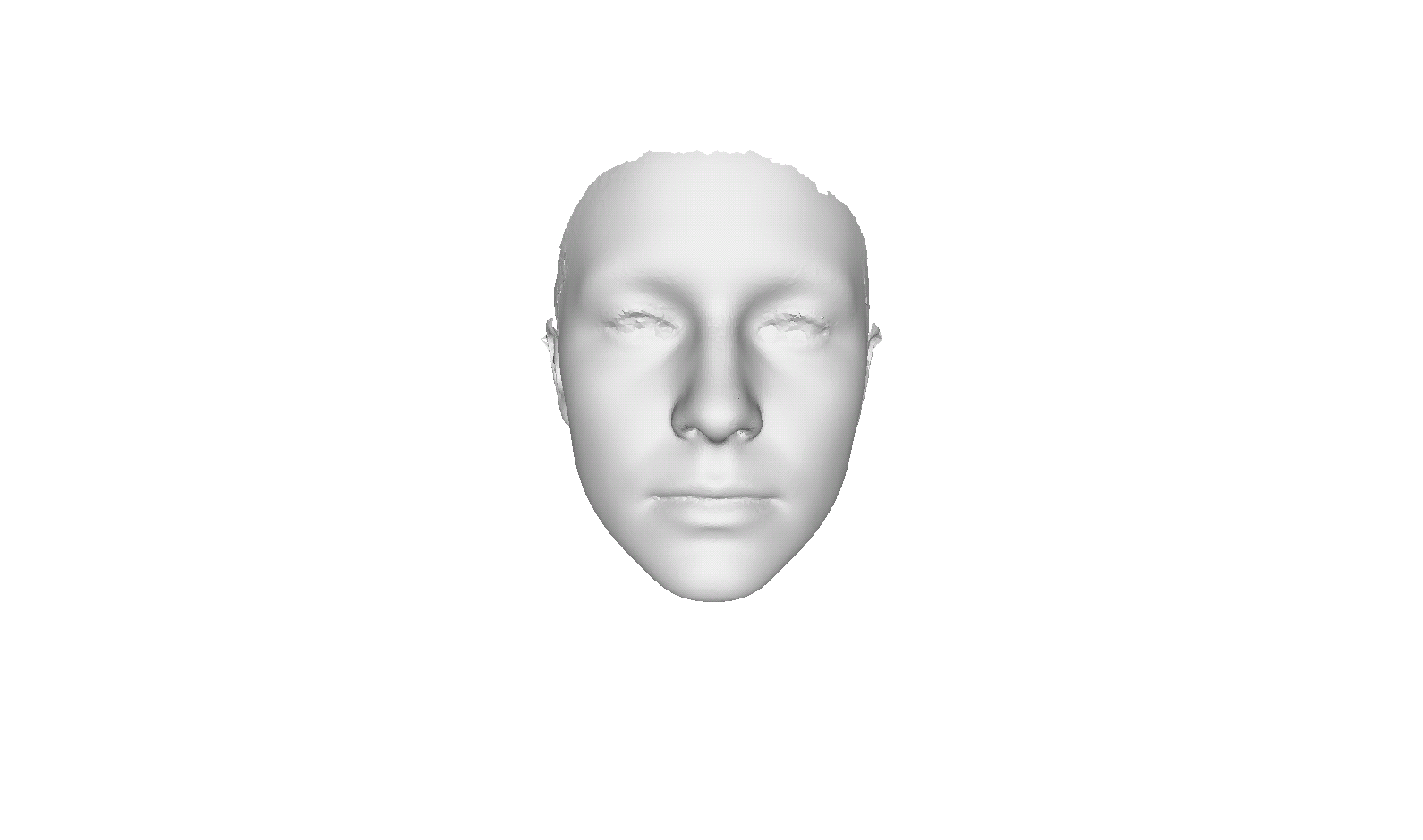 mean shape
+ 3rd PC
- 3rd PC
3dMD Face Dataset
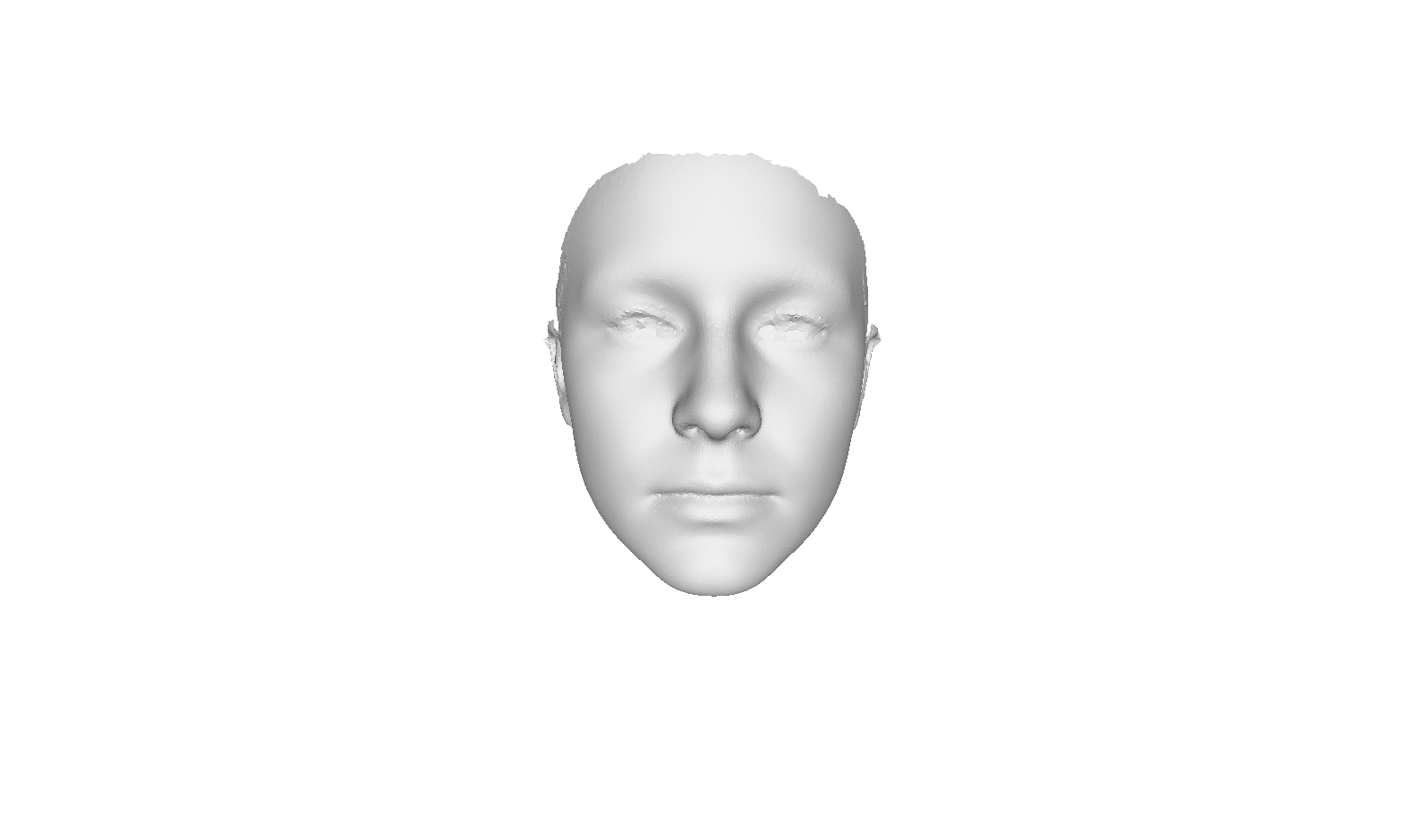 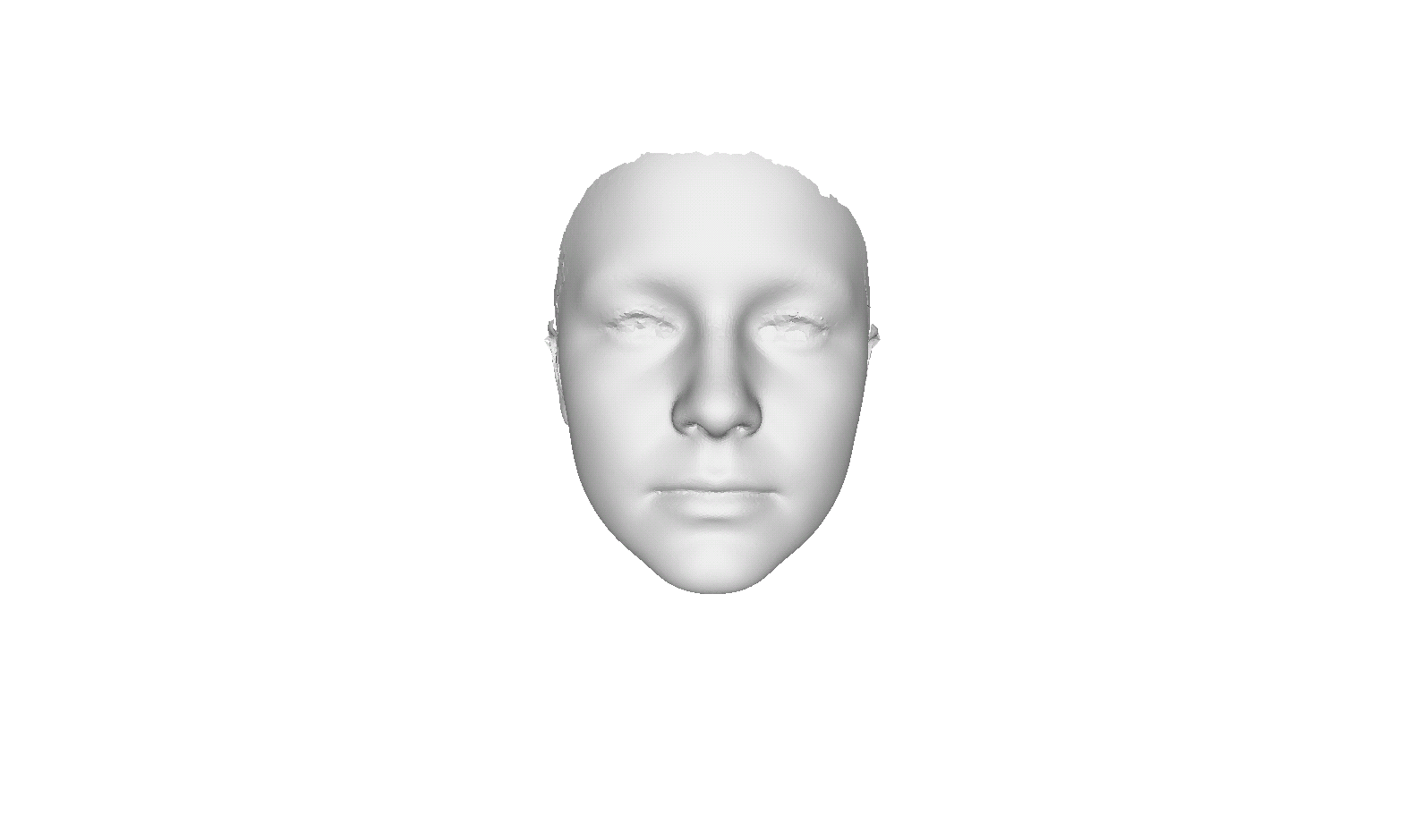 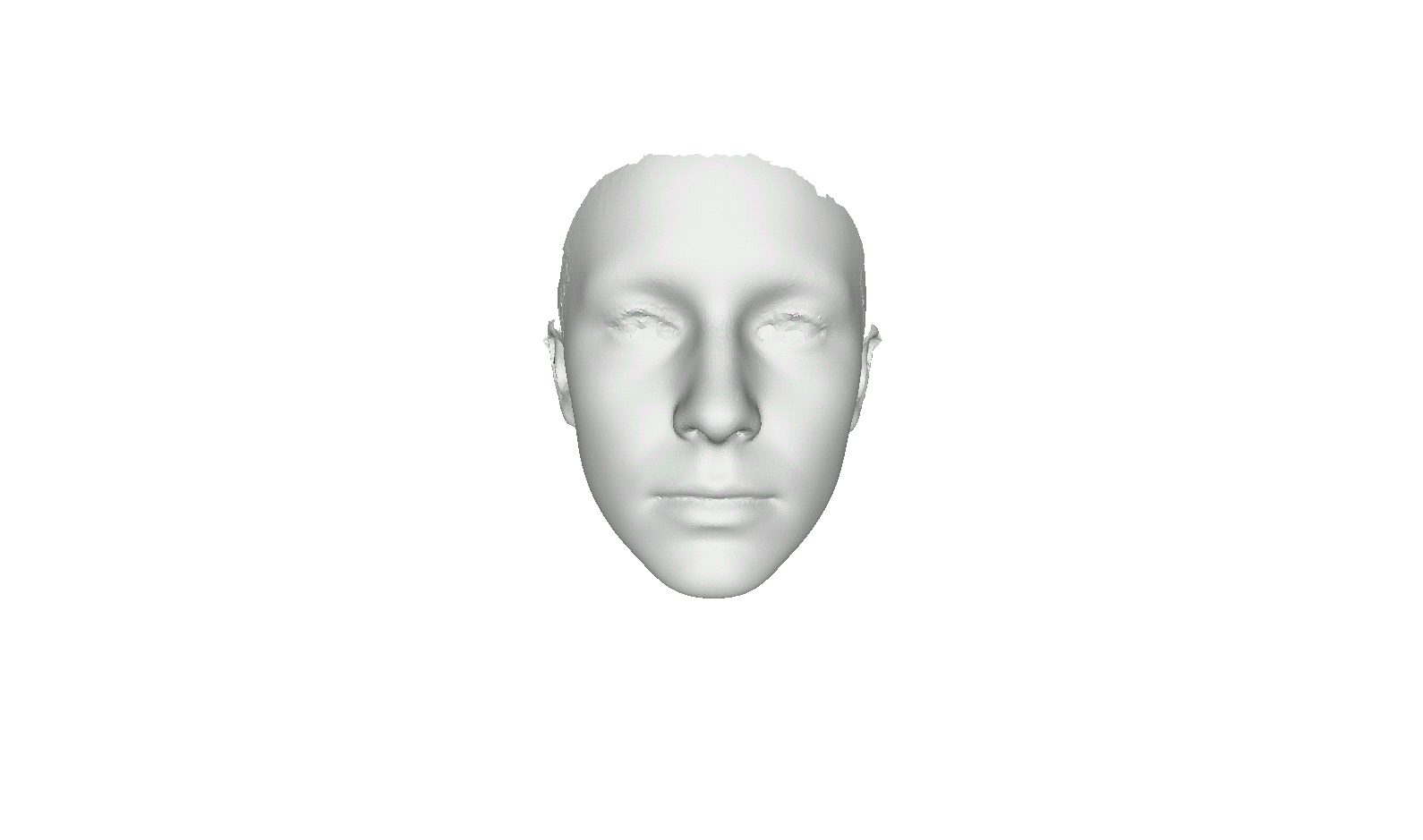 mean shape
+ 4th PC
- 4th PC
3dMD Face Dataset
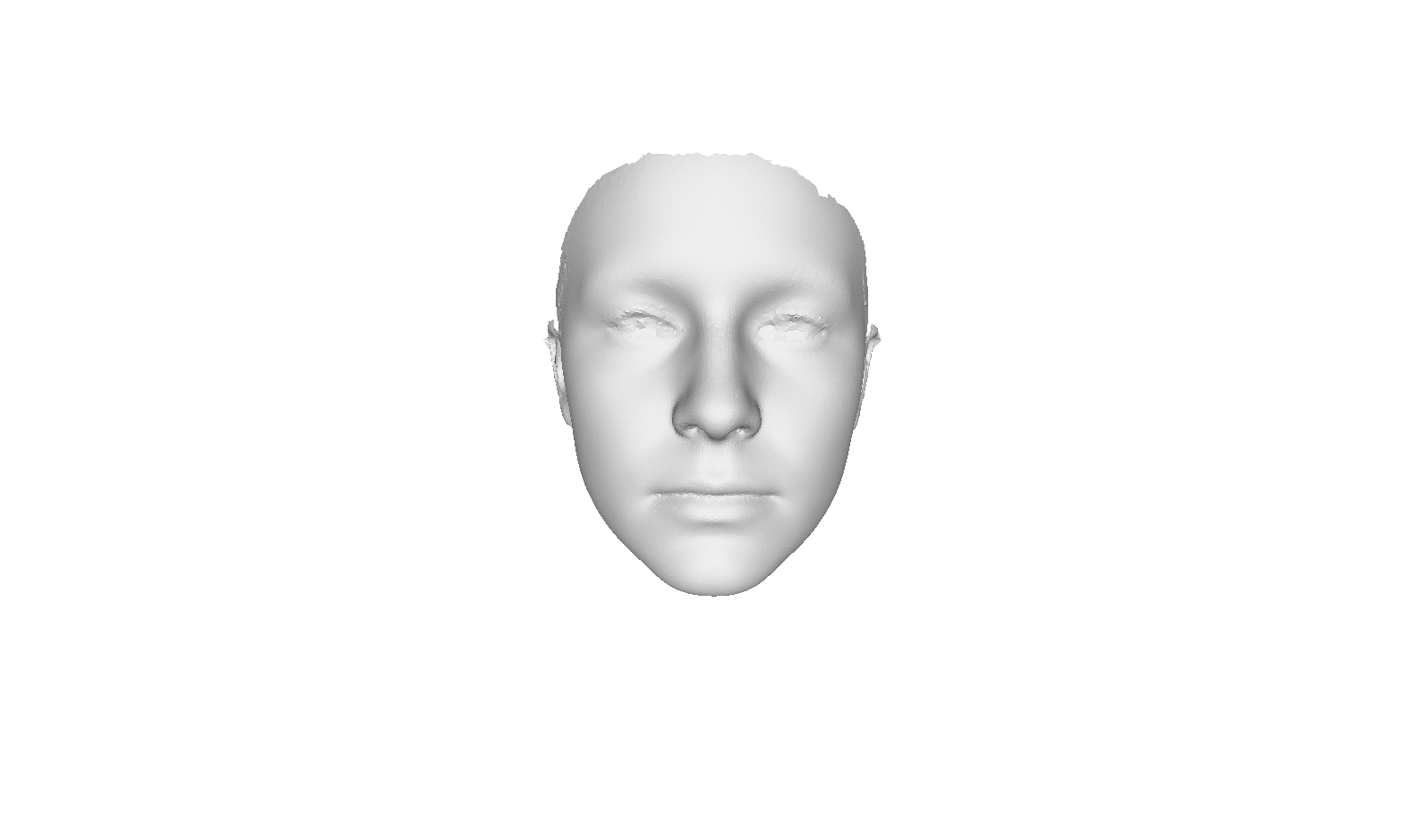 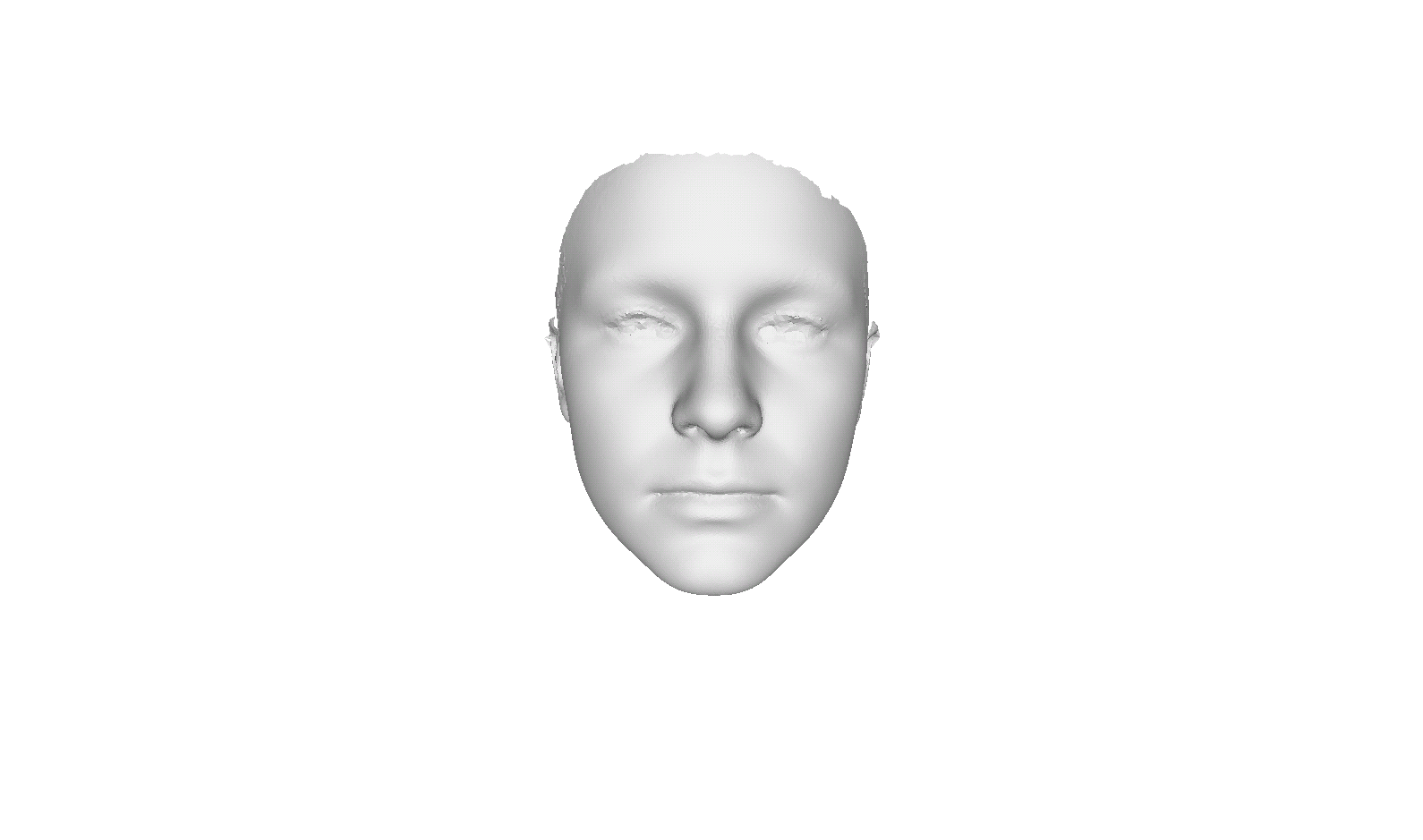 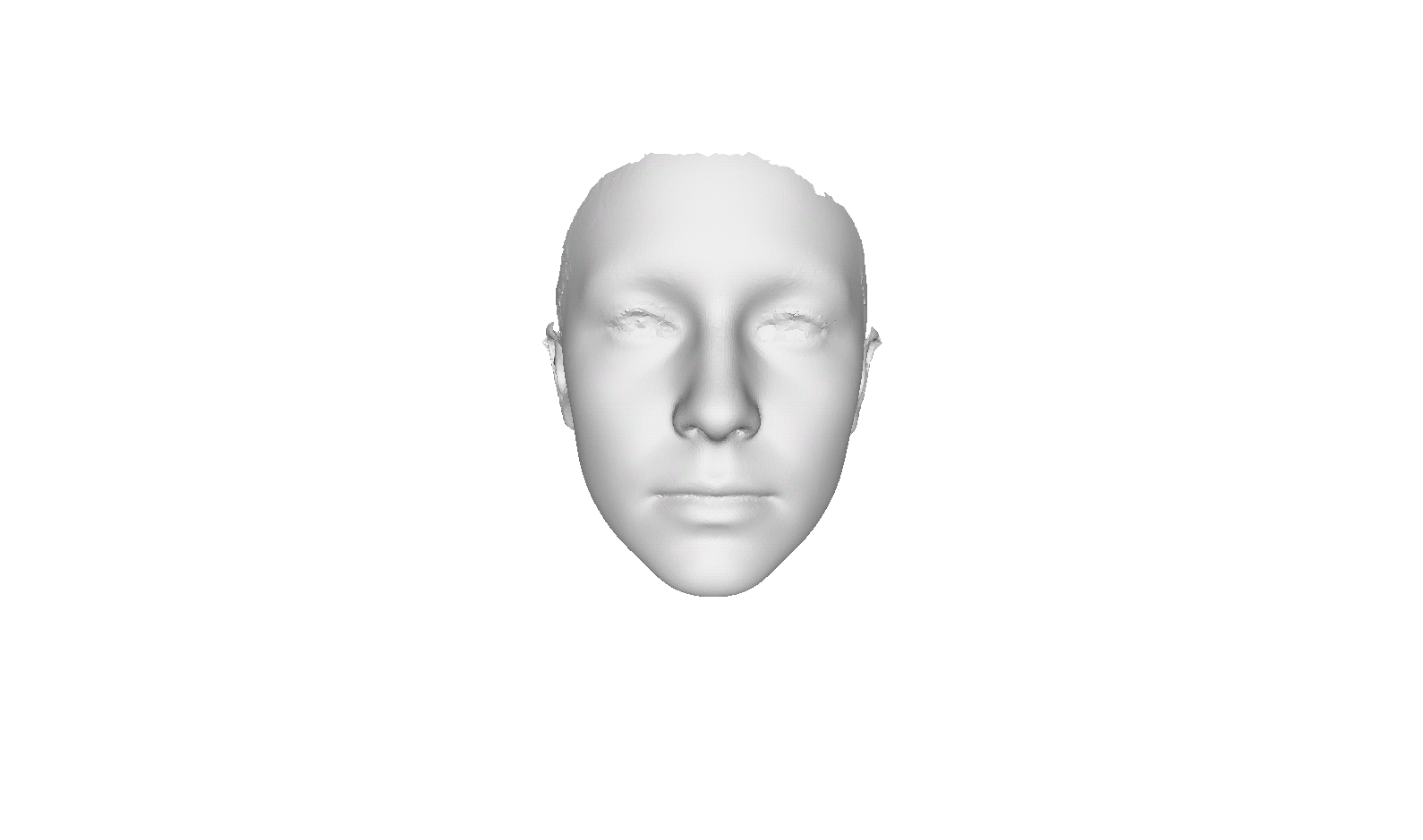 mean shape
+ 5th PC
- 5th PC
3D Morphable Model
Any person’s face can be expressed as the linear combination of the PCs
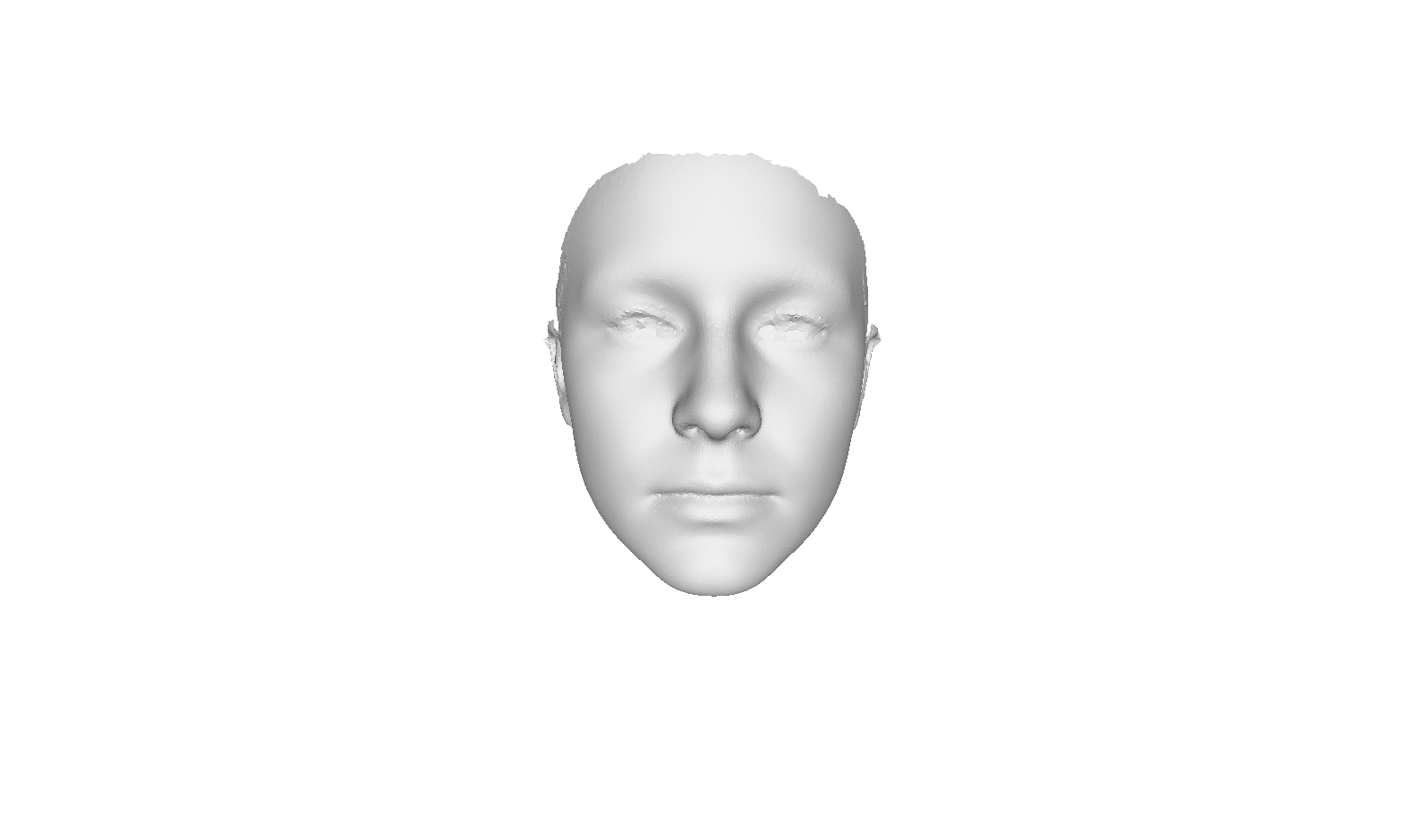 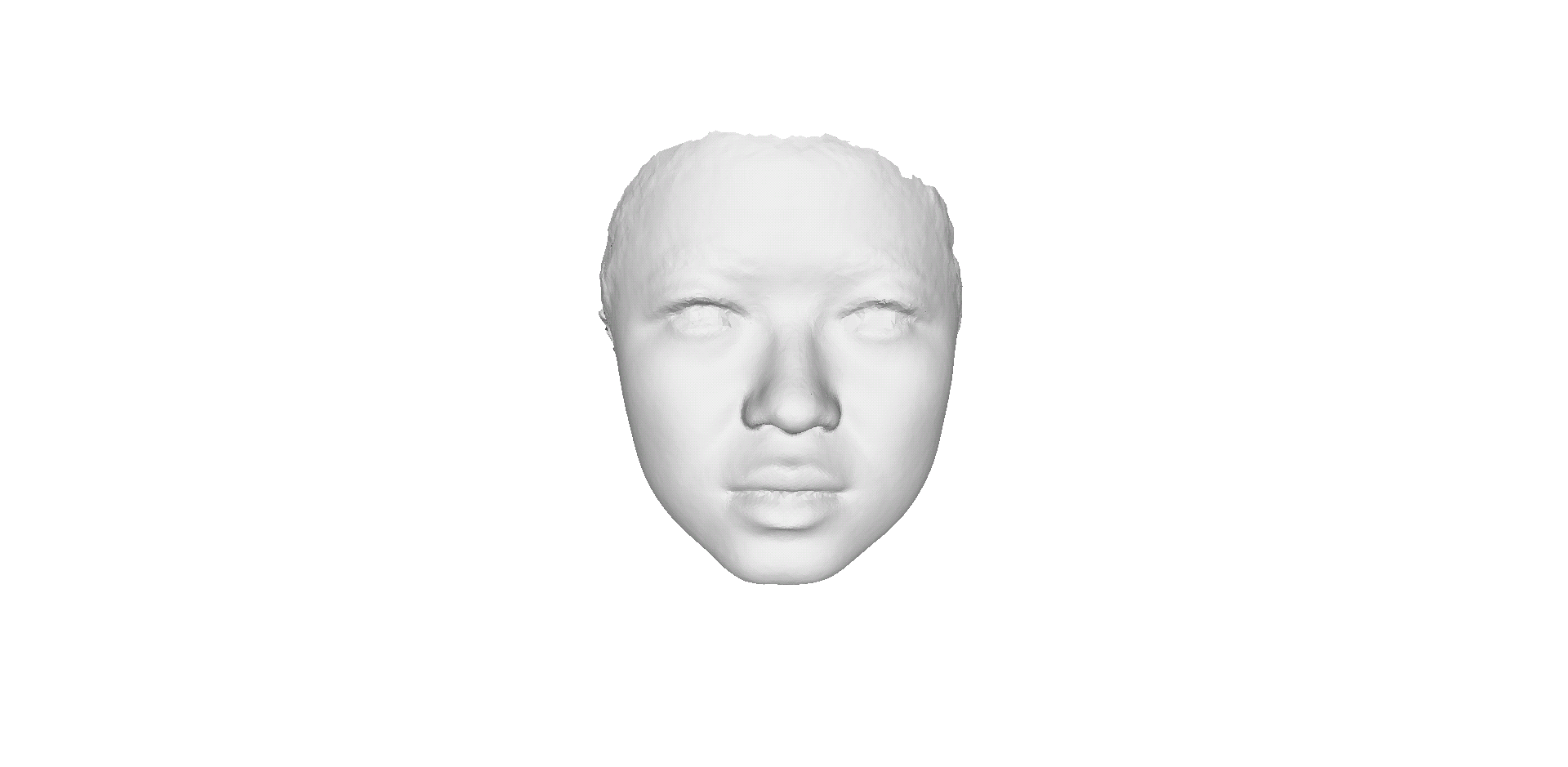 =
Projects
We still have two 3D head/face data sets (and are applying for renewal from FaceBase)
The 3D Facial Norms Data Set that was provided to NIDCR by Seth Weinberg at Pitt
The African Children Data Set that was provided to NICDR by Richard Spritz at U of Colorado
These are 3D meshes in OBJ format and can be operated on by most packages for working with mesh data. We used VTK, which was C++ but now has Python wrappers.
60
Ideas
Features of the mouth, eyes, nose
Comparison of features of the two data sets
You name it.
NOTE: these are normal people
61
Shape-based Quantification of 3D Face Data for Craniofacial Research
Katarzyna Wilamowska

General Exam
Department of Computer Science & Engineering
University of Washington
2008
62
[Speaker Notes: Hello, and thank you for coming.
Today I’m going to tell you about some of the preliminary work I’ve done in ... 
and propose some future directions for my work.]
22q11.2 Deletion Syndrome
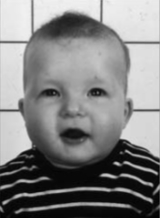 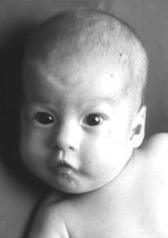 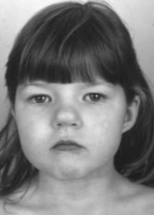 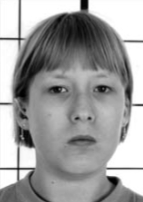 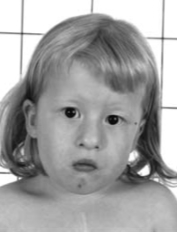 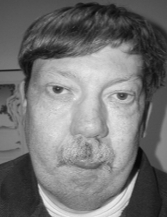 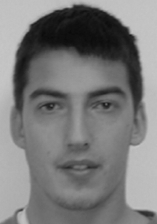 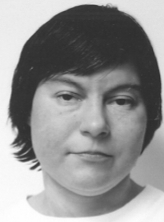 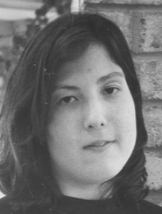 63
[Speaker Notes: Hello, and thank you for coming.
Today I’m going to tell you about some of the preliminary work I’ve done in ... 
and propose some future directions for my work.]
Motivation
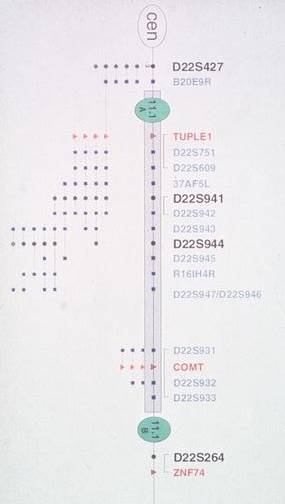 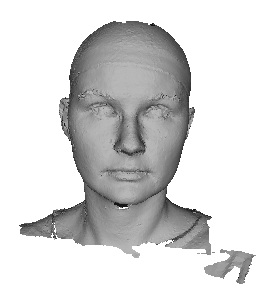 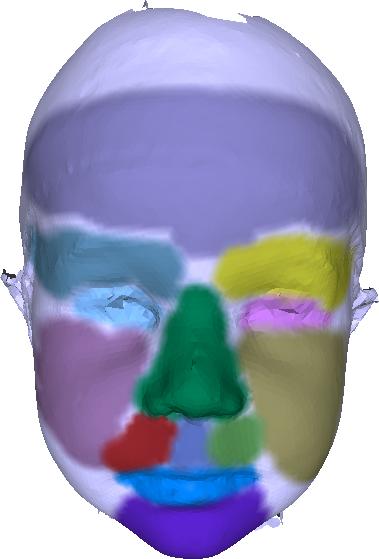 Help detect disease more accurately
Describe useful features
64
[Speaker Notes: There is a disease that’s hard to classify (unless you’re an expert)
Final Goal: Want to connect visible features to genetic code (phenotype-genotype)
Have to start somewhere: help detect disease more accurately
In this process, find and describe useful features ...
leading to solving the overall goal]
22q11.2 Deletion Syndrome (22q11.2DS)
aka Velo-cardio-facial syndrome (VCFS)
affects approximately 1 in 4000 individuals in the US
early detection is important
cardiac anomalies
mild to moderate immune deficiencies
learning disabilities
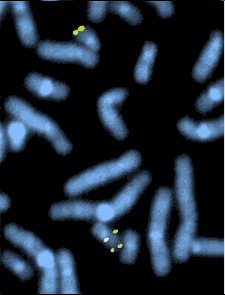 genetic test for 22q11.2DS
65
[Speaker Notes: one of the most common genetic deletions today

physician diagnosis based on 
visual and non-visual cues 
+ confirmation with genetic test

impact development and survival
FISH - fluorescence in situ hybridization]
22q11.2 Deletion Syndrome has Subtle Facial Features
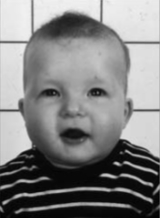 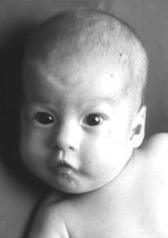 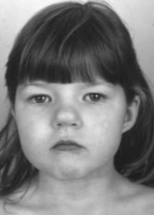 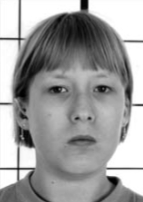 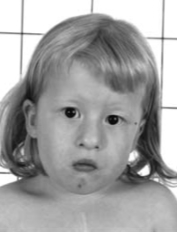 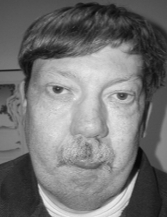 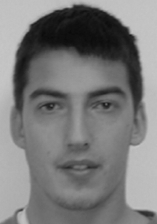 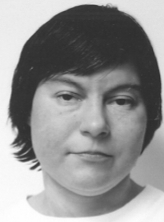 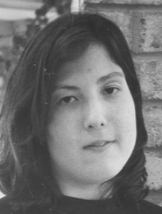 66
[Speaker Notes: One of the things we know about the disease is that it has subtle facial features

variable penetrance of any specific feature, 
ex. SMALL MOUTH   some have very small mouth, while others are less noticible]
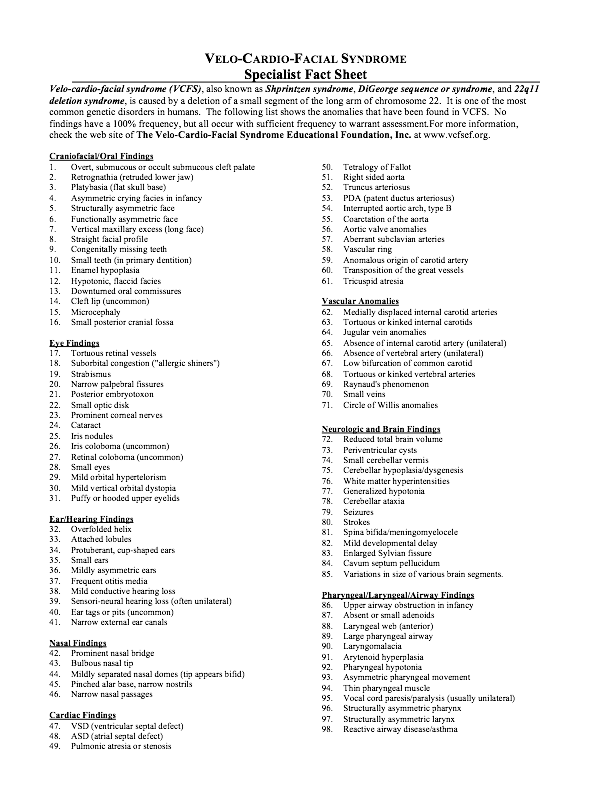 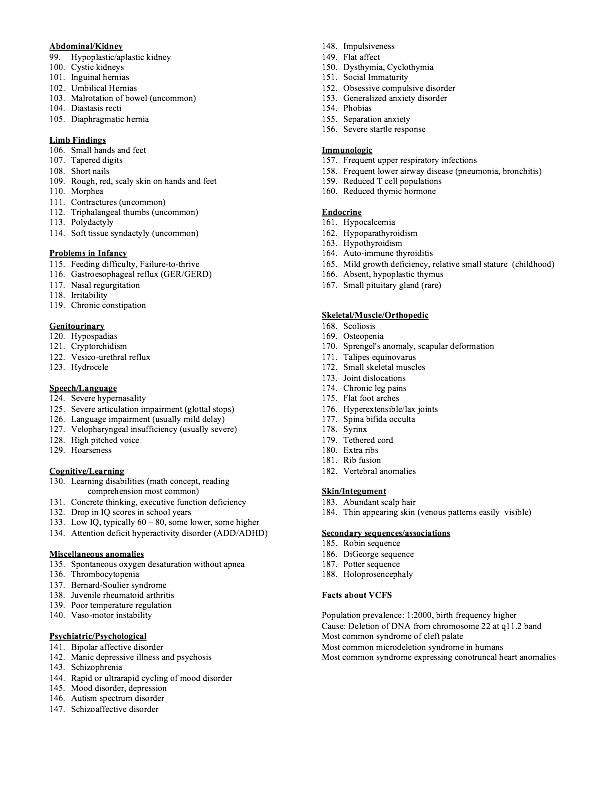 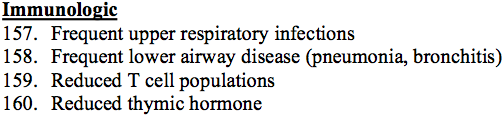 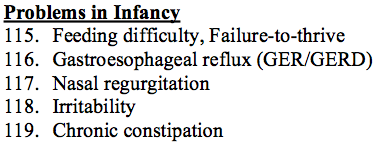 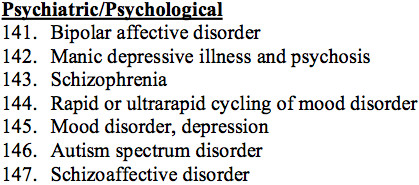 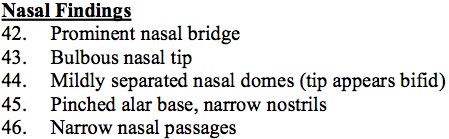 67
[Speaker Notes: In fact there are over 180 features tied to 22q11.2DS. 
no one individual is affected by all features
no features are present in all affected individuals]
Profession
#
Sensitivity
Specificity
Geneticist
9
0.72
0.51
Speech Pathologist
13
0.72
0.52
Surgeon
10
0.64
0.50
Experts Looking at Photos
Becker et al. 2004
14 affected, 10 control
one photo at infancy & one beyond 2 years old 



Improve accuracy of genetic testing referrals
68
[Speaker Notes: Becker and colleagues
published a study of how accurately Likely Care Providers identify affected individuals from facial photographs.

Call to arms: identify features that will yield optimal referrals

Sn = recall = proportion of actual affected correctly labeled as affected
Sp = proportions of actual control correctly labeled as control
geneticist   	sn	0.72	65.8-77.2			sp	0.51	43.0-58.0		accuracy	0.63
speech path	sn	0.72	67.3-76.7			sp	0.52	45.3-57.7		accuracy	0.64
surgeon		sn	0.64	58.3-69.8			sp	0.50	42.9-57.1		accuracy	0.58]
Research Objective
Develop a successful methodology to
classify 22q11.2 deletion syndrome affected individuals
quantify the degree of dysmorphology in facial features

Design consideration
Minimal human involvement
69
[Speaker Notes: #2 can be used for phenotype- genotype studies leading to 
- understanding etiology of cranial malformations
- pathogenesis of VCFS
- informative on the genetic control necessary for normal craniofacial development

dysmorphology == malformation (actually study of malformations)]
Related Literature
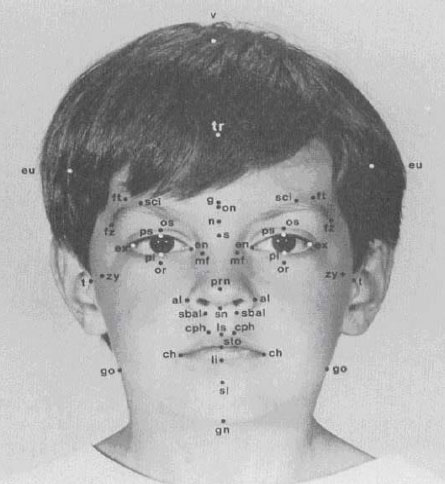 Medical Craniofacial Assessment
calipers, manual landmarks
CT, MRI, Ultra Sound, Stereoscopic imaging
Time consuming human involvement
70
[Speaker Notes: original measurements of calipers are intrusive, so movement to imaging systems

normative data is mostly caucasian 
features were looking for are less than variance between different ethnicities]
Related Literature
Computer Vision Craniofacial Analysis
1D waveforms
2D images, landmarks
3D morphable models, new representations, landmarks
hybrid 2D/3D systems
Focus: biometric authentication and recognition
71
[Speaker Notes: 1D - Fourier, Cosine, Wavelets
2D - eigenfaces, lots of similar to 1D, and landmark models/placement
3D - morphable models (Hutton), Sal’s work on cheeks, landmark models/placement
hybrid - geodesic faces (make 2D texture from 3D data), use different modalities (photo, range image and infrared image and combine results)

CV work doesn’t directly apply to MD stuff so had to build infrastructure from scratch
bio authentication -- that’s interesting work, and techniques can be leveraged
trying to get exact measurements, while we want to categorize degrees of dysmorphology (so two different tasks) - devil’s in the details]
Data Representation
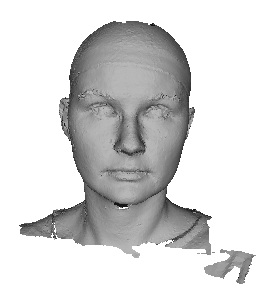 3D snapshot
2.5D depth image
Curved lines
72
[Speaker Notes: Data representation]
Results: 3D snapshot vs. 2.5D
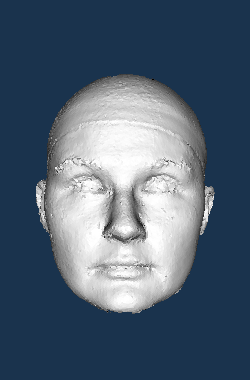 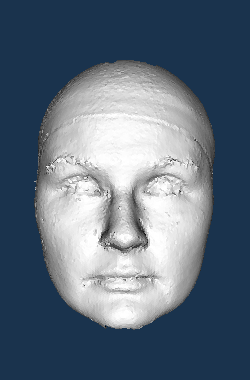 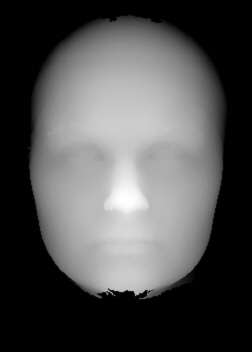 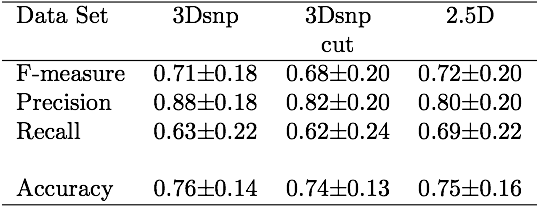 73
[Speaker Notes: the next experiment we wanted to run to see how does 3Dsnp compares to 2.5D 
human point of view
they all do about the same in Fmeasure, but 3dsnp and 2.5D represent different points on the precision recall curve
3dSnp is more precision, but gets fewer of the affected individuals
2.5D gets more of the affected individuals, but it’s precision goes down

different applications might prefer one or the other, we want 2.5D since it misses fewer of the affected individuals 
(ALSO more similar to expert results)]
Results: Curved Lines
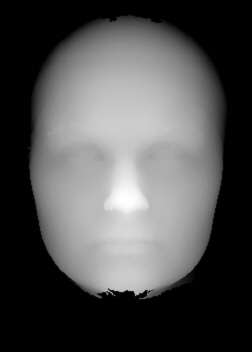 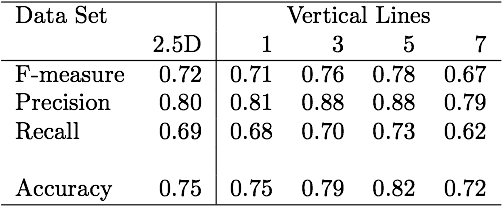 74
[Speaker Notes: Seven lines - less info in side of face
Few lines better than whole image - noise

might be really good at picking out some global features like bump in forehead or low tone cheeks]